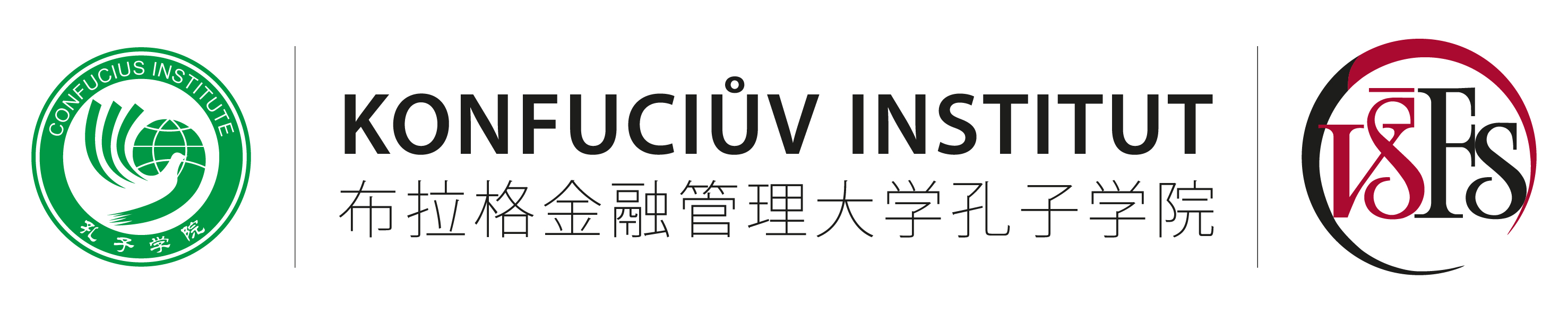 JAK PŘELOŽIT TYPICKY ČESKÉ POJMY, NÁZVY A JMÉNA DO ČÍNŠTINY
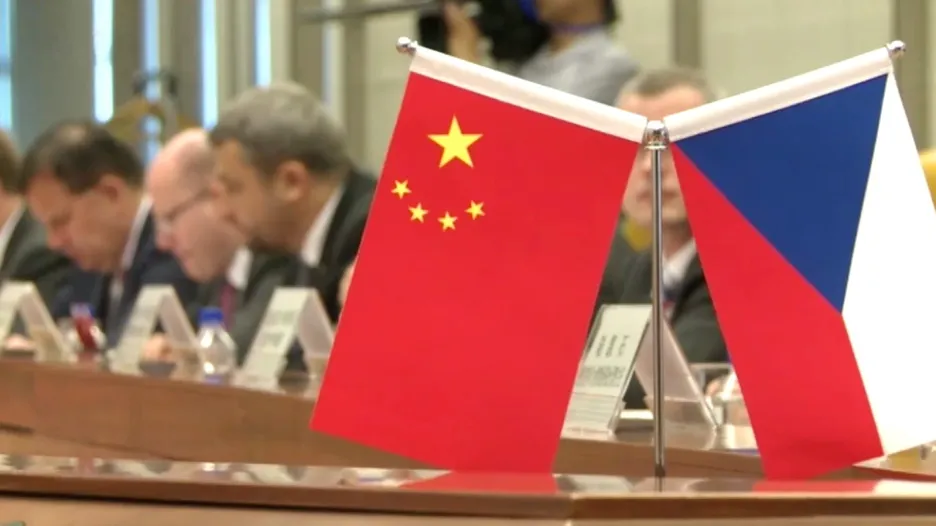 Klára Štiplová
VZNIK PŘEKLADU EVROPSKÝCH POJMŮ A NÁZVŮ V ČÍNŠTINĚ
STAROVĚK A STŘEDOVĚK: PODÉL HEDVÁBNÉ CESTY
EVROPŠTÍ MISIONÁŘI – VZDĚLANCI A UČITELÉ PŮSOBÍCÍ V ČÍNĚ 
(+ MUSLIMŠTÍ OBCHODNÍCI) 
ZPROSTŘEDKOVÁVALI EVROPĚ ZNALOSTI O ČÍNĚ, ALE TAKÉ ČÍNĚ O EVROPĚ
OD 13. STOLETÍ ZEJMÉNA FRANTIŠKÁNÍ A DOMINIKÁNI
OD 16. STOL. PŘEVÁŽNĚ JEZUITÉ
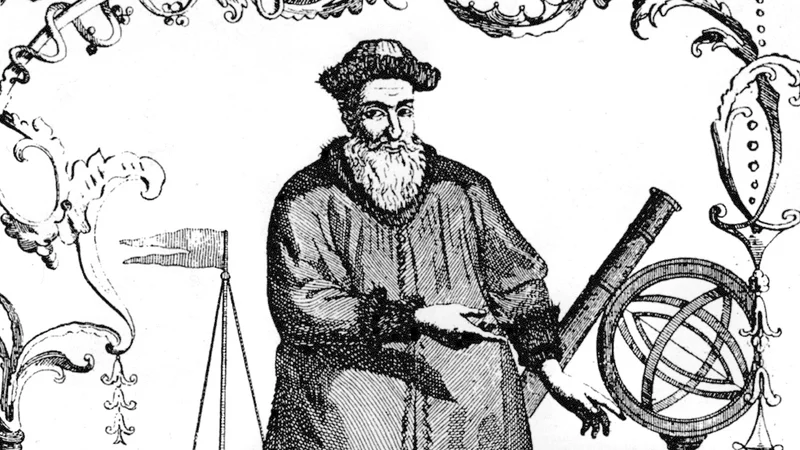 VZNIK PŘEKLADU ČESKÝCH POJMŮ
KAREL SLAVÍČEK 嚴嘉樂
JEZUITSKÝ MISIONÁŘ A UČENEC, MATEMATIK, ASTRONOM, KARTOGRAF, HUDEBNÍK A UČITEL HUDBY,         POLYGLOT A PRVNÍ ČESKÝ SINOLOG
1717-35 – PŮSOBIL JAKO UČITEL A KARTOGRAF NA DVOŘE CÍSAŘŮ KANGXI A YONGZHENG, VYTVOŘIL PRVNÍ MAPU PRAHY A POZDĚJI PEKINGU (I DALŠÍCH MĚST), ZPROSTŘEDKOVAL ČÍNSKÉMU DVORU A VZDĚLANCŮM ZNALOSTI TAKÉ O SVÉ DOMOVINĚ
KE KONCI RAKOUSKO-UHERSKA MĚLA MONARCHIE JEDNU KONCESI V TIANJINU (1902-17)
ČESKOSLOVENSKO 
NAVÁZÁNÍ DIPLOMATICKÝCH I OBCHODNÍCH STYKŮ
ČESKÝ KŘIŠŤÁL, PIVO, STROJÍRENSKÉ VÝROBKY, BAŤA, ZBROJOVKA BRNO ATD.
ČSSR
PROMĚNLIVÁ INTENZITA VZTAHŮ
PO ROCE 1989
POZVOLNÁ HOSPODÁŘSKÁ A KULTURNÍ VÝMĚNA
DROBNÁ MIGRACE ČÍŇANŮ DO ČR
2004 – VSTUP ČR DO EU
2009 – VSTUP ČR DO SCHENGENSKÉHO PROSTORU = ROZVOJ CESTOVNÍHO RUCHU
TVŮRCI A ZDROJE MODERNÍ ČESKÉ SLOVNÍ ZÁSOBY V ČÍNŠTINĚ
ZPRAVODAJSTVÍ V ČÍNSKÝCH MÉDIÍCH 
PŘEKLADY ČESKÉ LITERATURY DO ČÍNŠTINY
KATEDRY BOHEMISTIKY NA ČÍNSKÝCH UNIVERZITÁCH
KNIŽNÍ A ONLINE TURISTIČTÍ PRŮVODCI PO ČR V ČÍNŠTINĚ
ČÍNSKÉ ONLINE NOVINY PRO ČÍNSKOU KOMUNITU ŽIJÍCÍ V ČR
MOŽNOSTI PŘEKLADU POJMŮ, NÁZVŮ A JMEN:
FONETICKÝ Z ČEŠTINY
FONETICKÝ Z ANGLIČTINY, NĚMČINY, EV. Z LATINY 
VĚCNÝ, DOSLOVNÝ ČI POPISNÝ (U POJMŮ, KTERÉ V ČÍNŠTINĚ NEEXISTUJÍ)
ZKRATKY (U DLOUHÝCH ČI TĚŽKO VYSLOVITELNÝCH NÁZVŮ)
VARIANTY A ALTERNATIVY ZNAKŮ 
KOMBINACE NĚKOLIKA TYPŮ PŘEKLADU
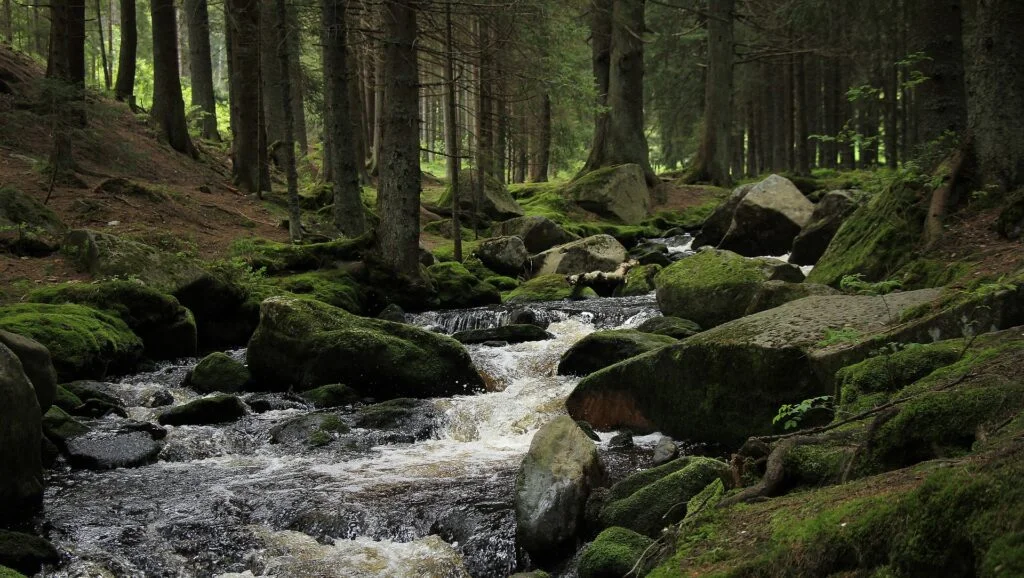 MÍSTNÍ NÁZVY
ČESKO, ČESKÝ	ČEŠTINA,	ČECH, 
捷克		捷克语		捷克人
jié kè 		jié kè yǔ 		jié kè rén
Czechia, resp. Czech (angličtina)
ČESKOSLOVENSKO, ČESKOSLOVENSKÝ
捷克斯洛伐克
jié kè sī luò fá kè
Czechoslovakia (angličtina)
ČECHY			Bohemiæ – lat.název pro České knížectví, 
波西米亚		království a české země až do konce R-U
bō xī mǐ yà
BOHEMIA (latina) – pravděpodobně nejstarší český pojem v čínštině
SLOVANSKÝ JAZYK		SLOVAN
斯拉夫语系		斯拉夫民族
sī lā fū yǔ xì  		sī lā fū mín zú
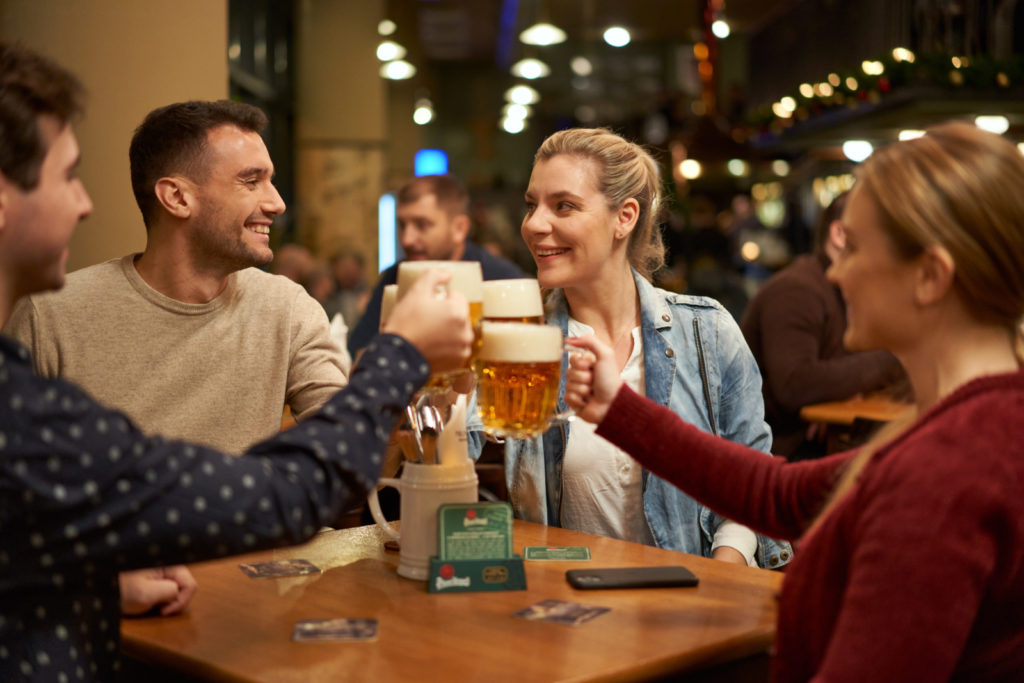 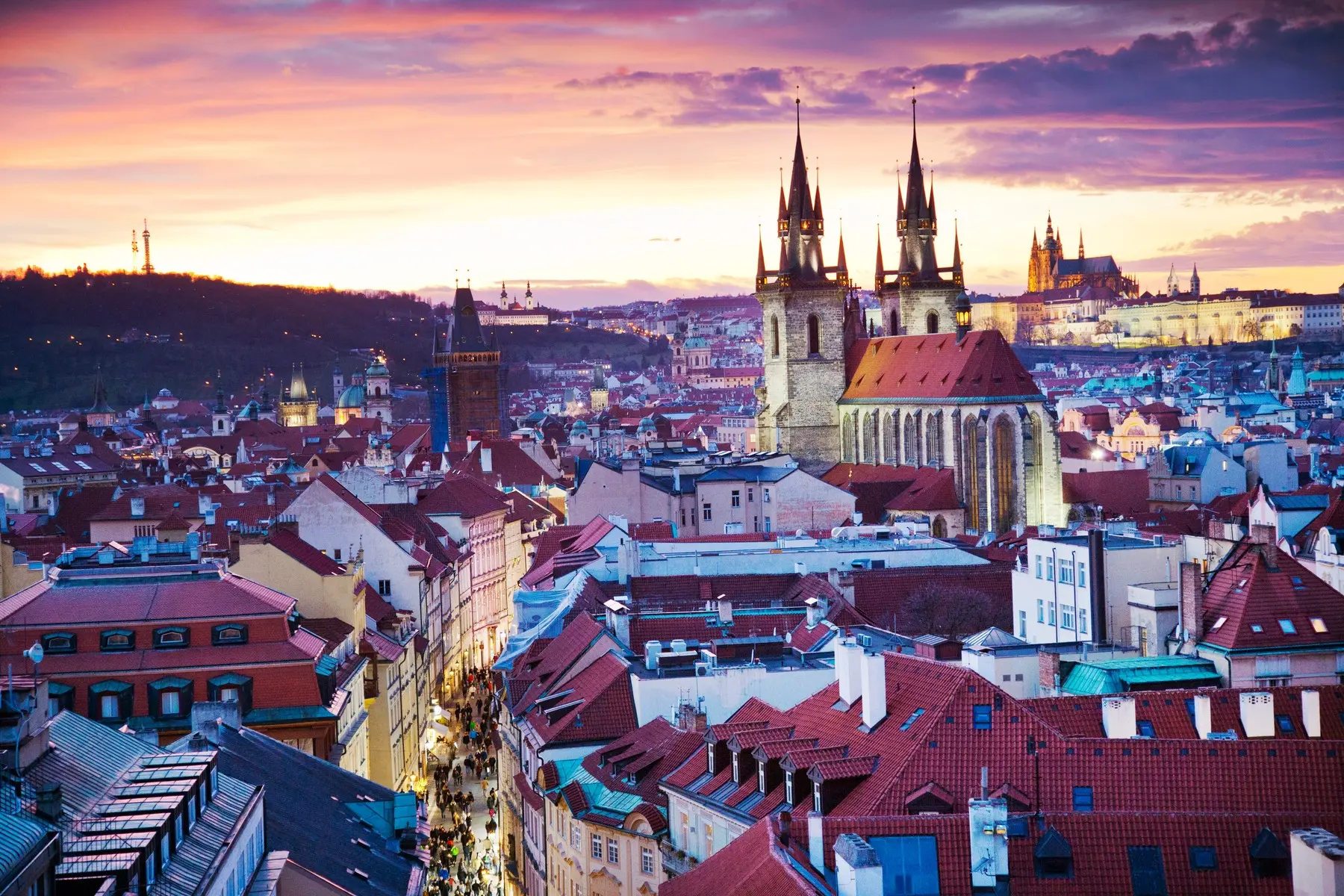 PRAHA
布拉格,		首都布拉格
bù lā gé
z Praga (latina) pravděpodobně od K. Slavíčka, který vytvořil mapu Prahy, ale i Pekingu
PRAŽSKÝ HRAD
布拉格城堡			总统府			皇宫
bù lā gé chéng bǎo			 zǒng tǒng fǔ		 huáng gōng
„Pražský hrad“ - doslovný		 „sídlo prezidenta“ 	„rezidence císařů“
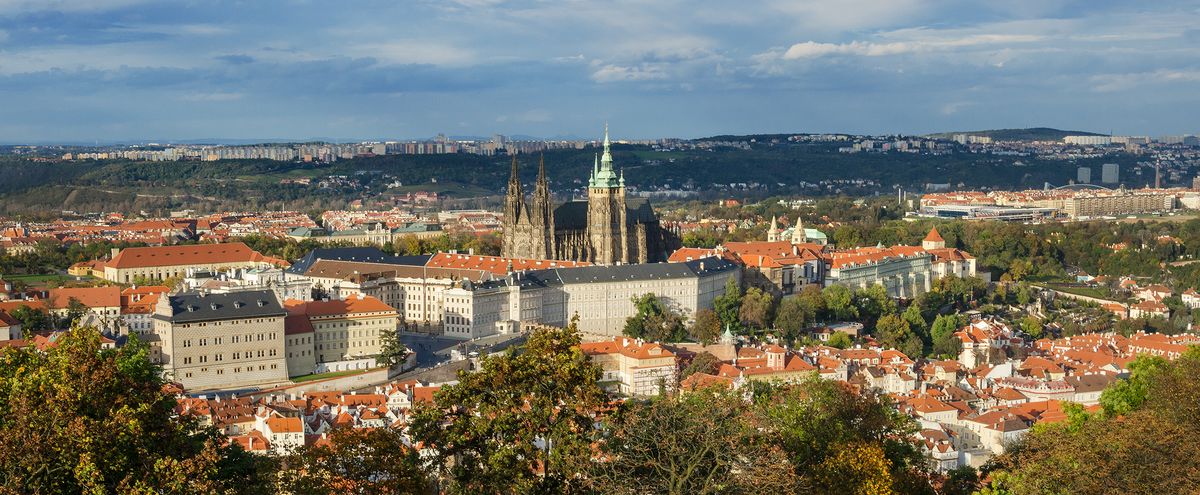 ŘEKA VLTAVA
弗尔塔瓦河		伏尔塔瓦河		沃尔塔瓦河		弗尔塔瓦河陨石
fú ěr tǎ wǎ hé		fú ěr tǎ wǎ hé		wò ěr tǎ wǎ hé		 fú ěr tǎ wǎ hé yǔn shí
Vltava (čeština)								„meteorit z Vltavy“
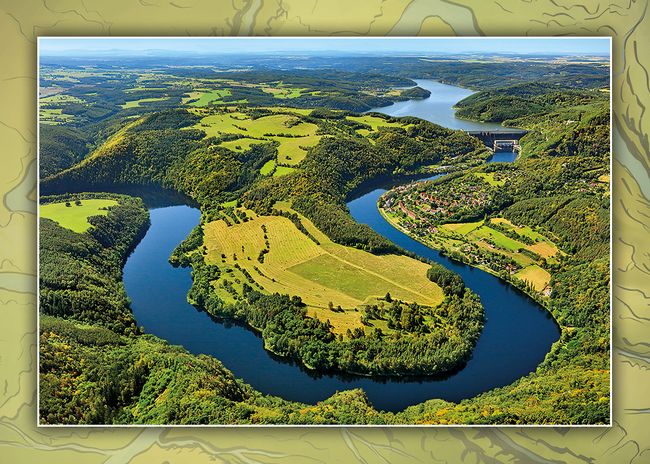 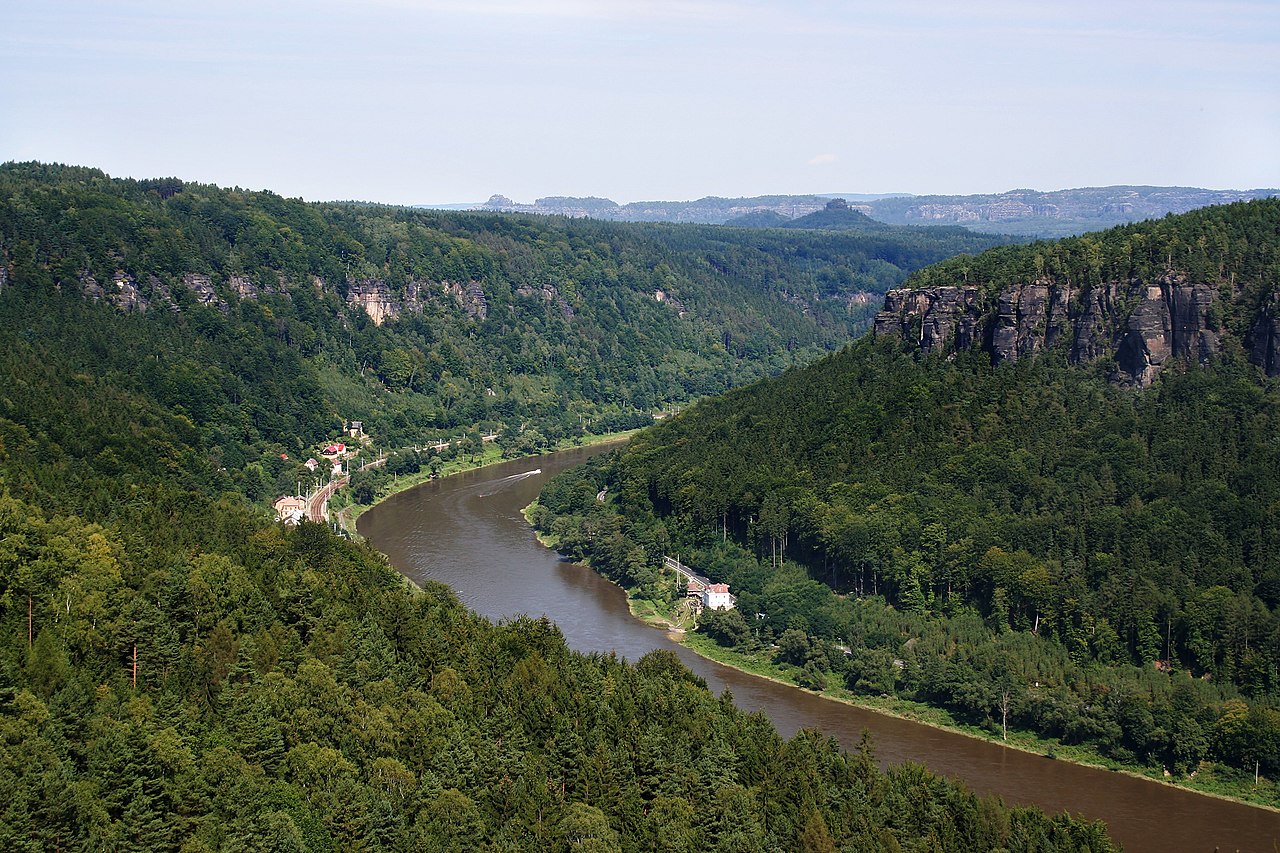 LABE
易北河，拉贝河
yì běi hé 	lā bèi hé
Elbe (němčina)
Labe (čeština)
KAREL IV.			 KARLOVA UNIVERZITA
查理四世			查理大学 / 查大
chá lǐ sì shì 			 chá lǐ dà xué  / chá dà 
Charles (angličtina) 		 Charles University
				
KARLŮV MOST					KARLOVA ULICE
查理大桥					查理街 / 查理大道
Charles´ Bridge					Charles Street
(angličtina)					(angličtina)
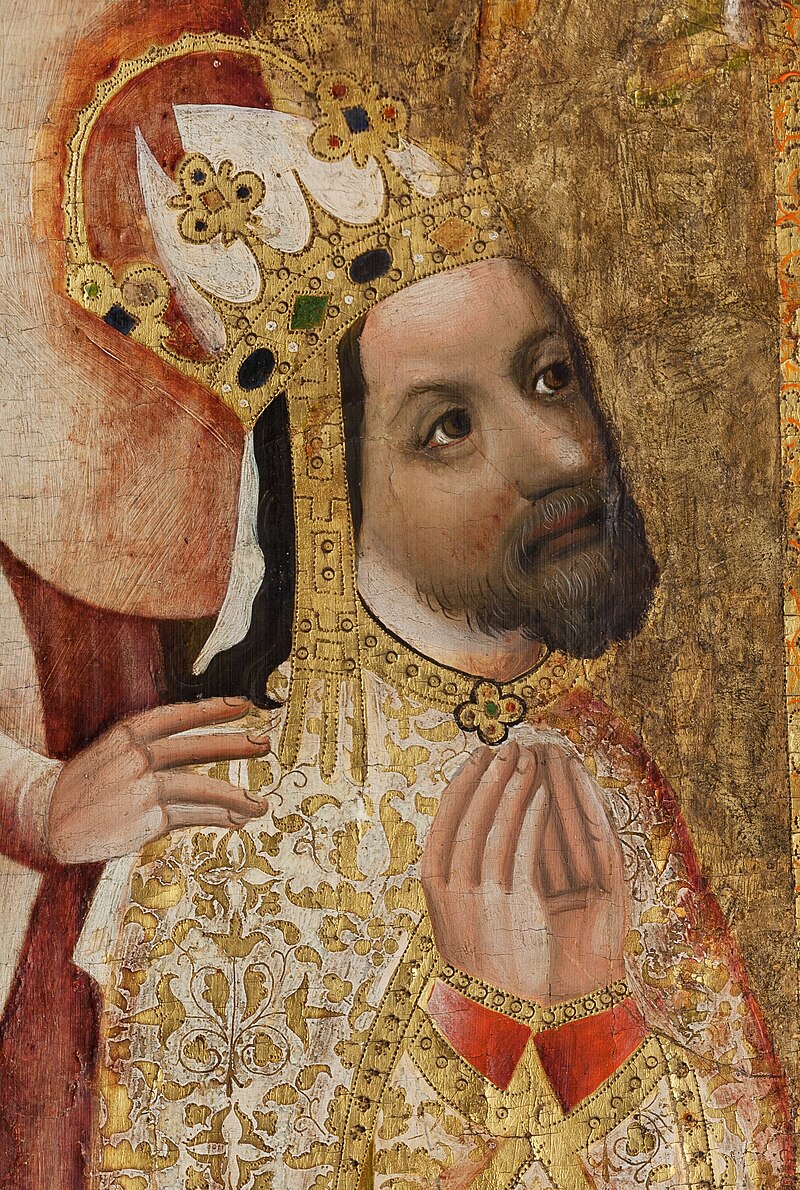 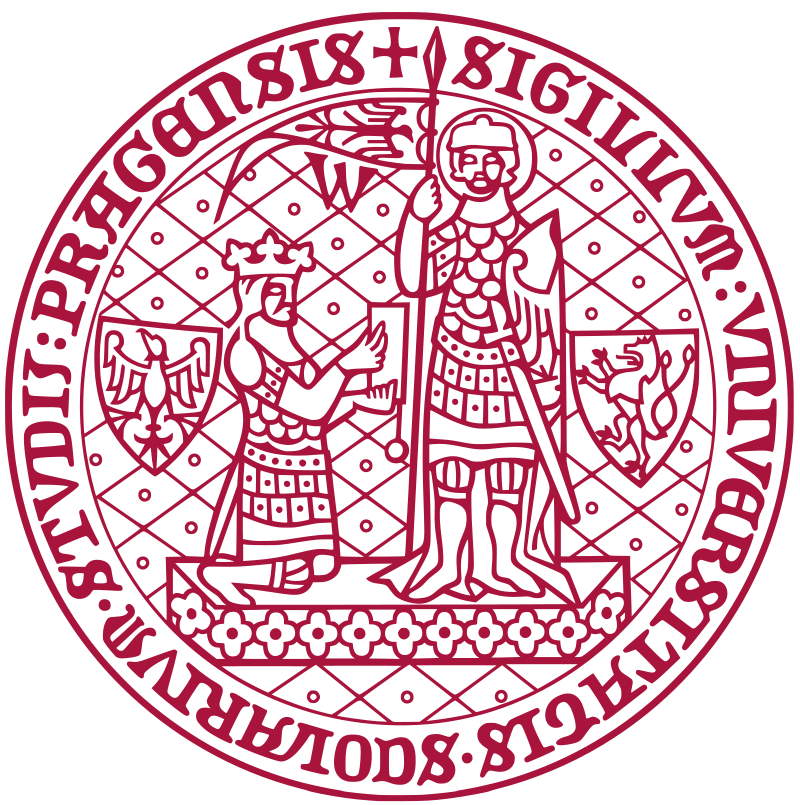 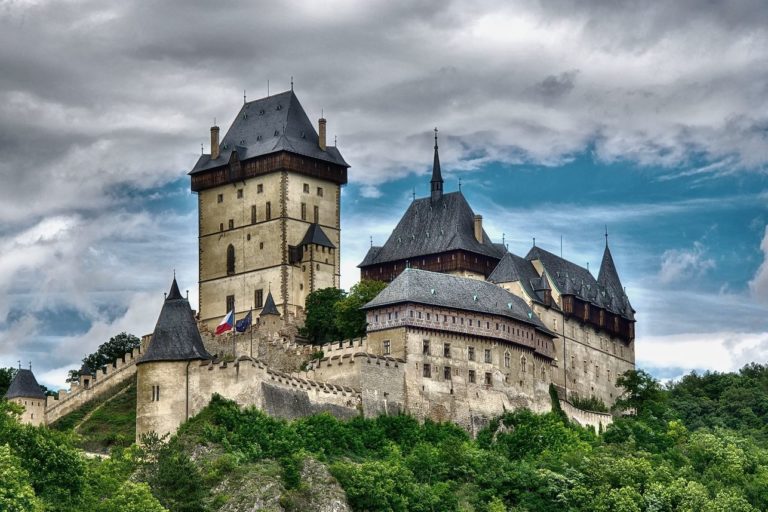 KARLŠTEJN				
卡尔施泰因古堡
kǎ ěr shī tài yīn gǔ bǎo
(čeština)	
神圣罗马皇帝加冕宝物存放地
shén shèng luó mǎ huáng dì jiā miǎn bǎo wù cún fàng dì
Místo uložení korunovačních klenotů
císaře Svaté říše římské (věcný)
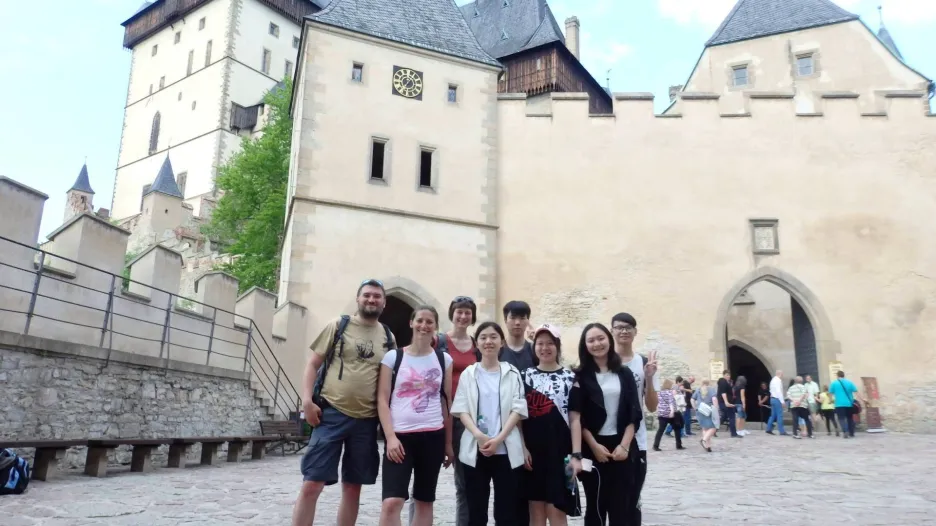 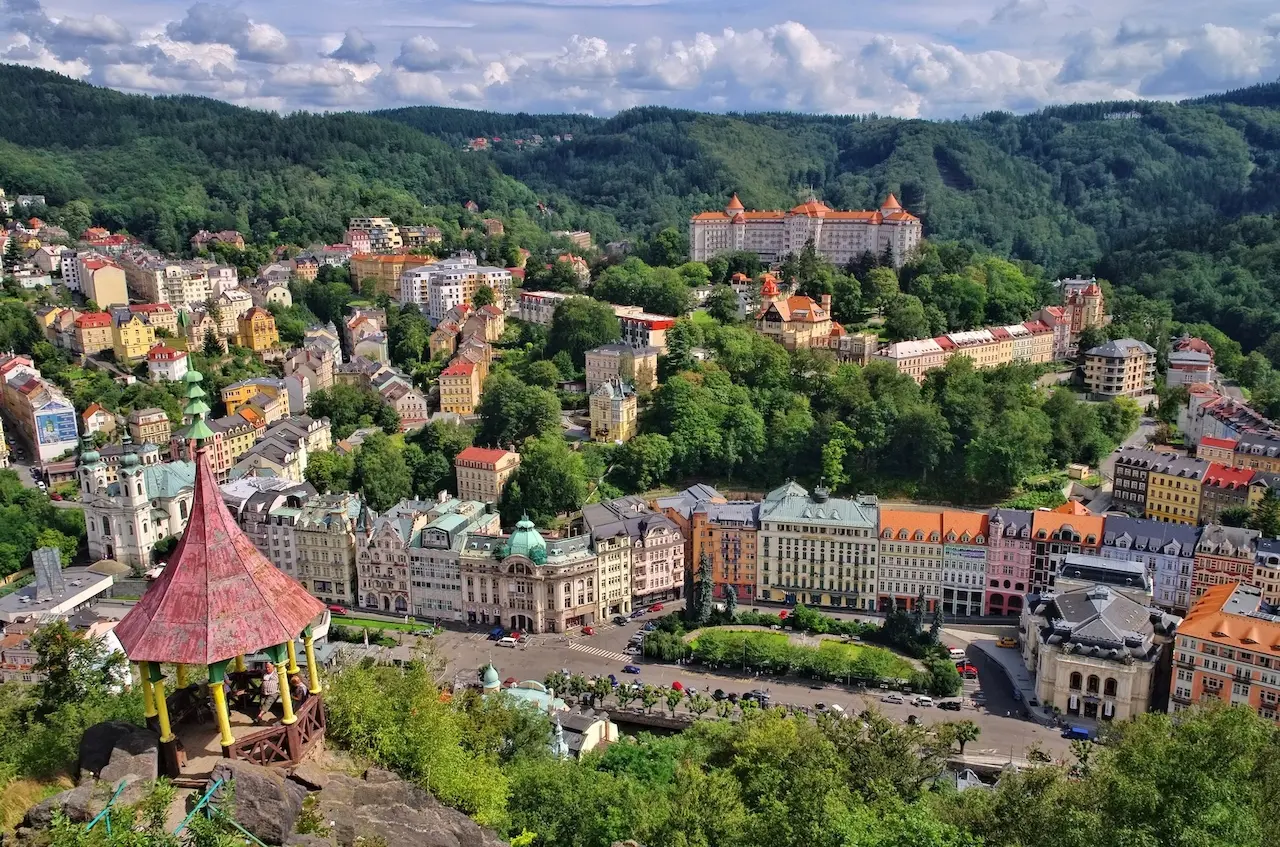 KARLOVY VARY
卡罗维*发利 
kǎ luó wéi * fā lì
(fonetický, čeština)

卡尔罗维*发力 
kǎ ěr luó wéi * fā lì
(fonetický, čeština)

KV 温泉镇
„kei wei“wēn quán zhèn
Lázeňské město KV
(angličtina + zkratka)

KOLONÁDA
温泉回廊
wēn quán huí láng
„lázeňský koridor určený pro kolování“
(věcný, popisný)
LÁZEŇSKÉ OPLATKY 
温泉饼
wēnquán bǐng (přímý věcný)

LÁZEŇSKÉ HRNÍČKY
温泉杯
wēnquán bēi (přímý věcný)

KARLOVARSKÁ SŮL
卡尔斯巴盐
 kǎ'ěrsībā yán
(němčina: Karlsbad + sůl)

BECHEROVKA
冰爵力娇酒		贝赫尔草药酒
bīng jué lì jiāo jiǔ		bèi hè ěr cǎo yào jiǔ
„likér vhodný do vychlazené trojnožky“ 
			„Becherův bylinný likér “
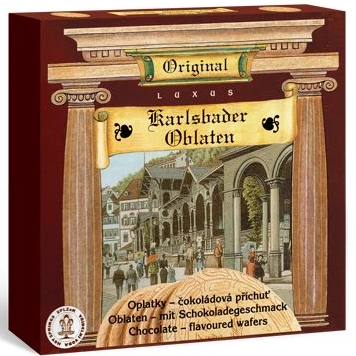 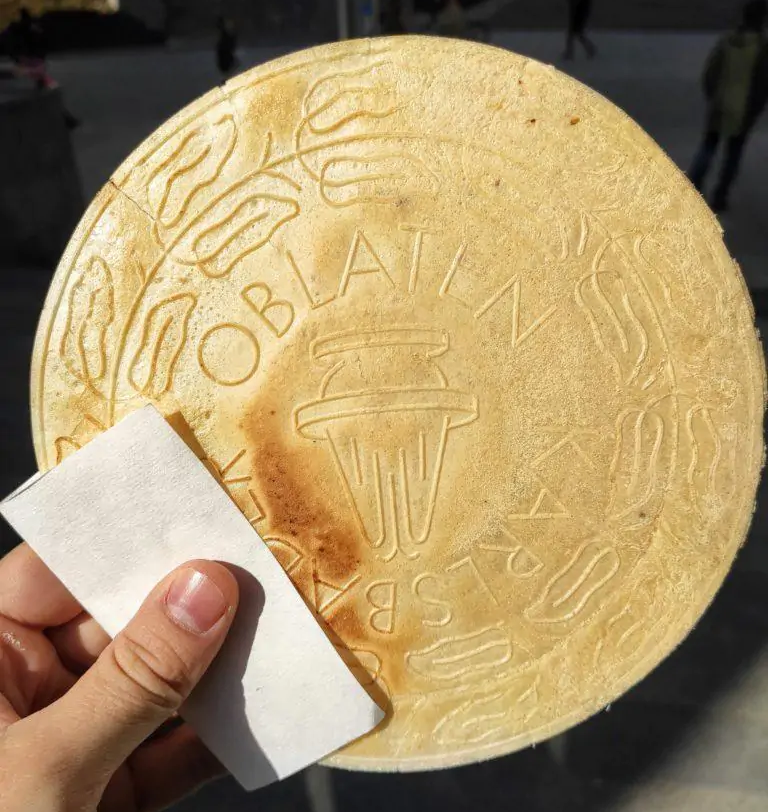 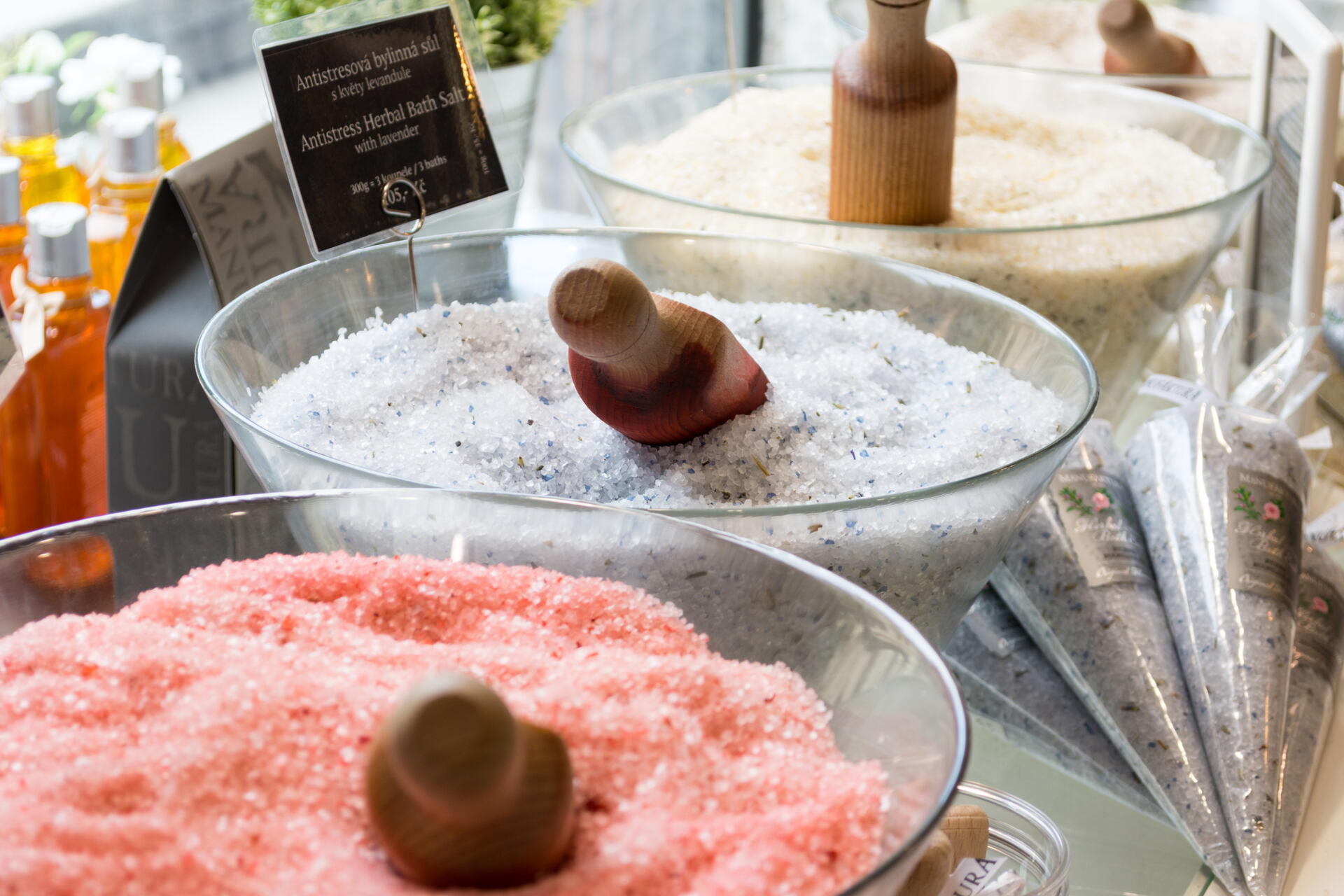 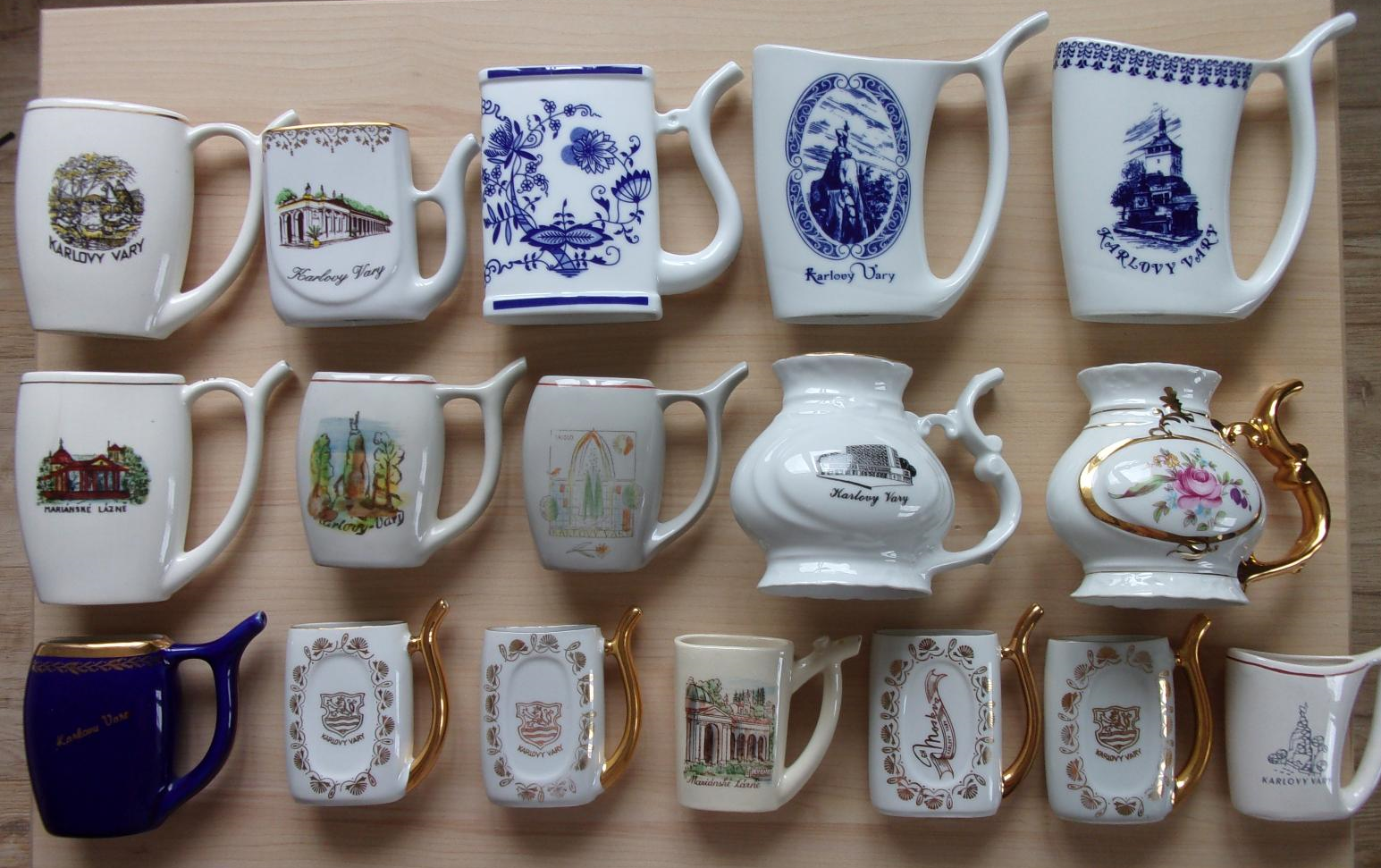 ČESKÝ KRUMLOV		
（捷克）克鲁姆洛夫 
kè lǔ mǔ luò fū
(fonetický, čeština)

 CK小镇
„sí/sei kchej“ xiǎo zhèn
(angličtina + zkratka)
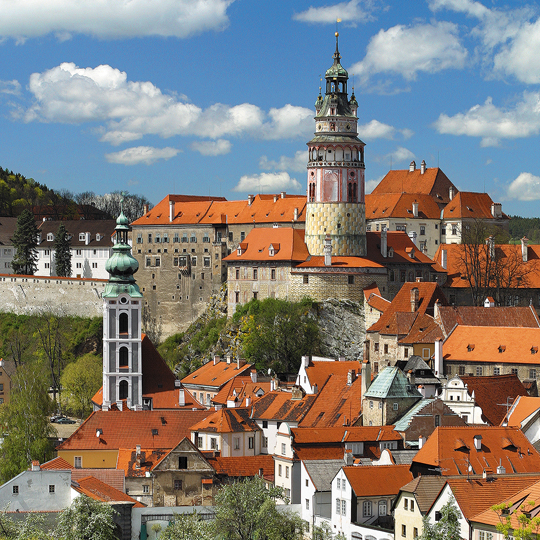 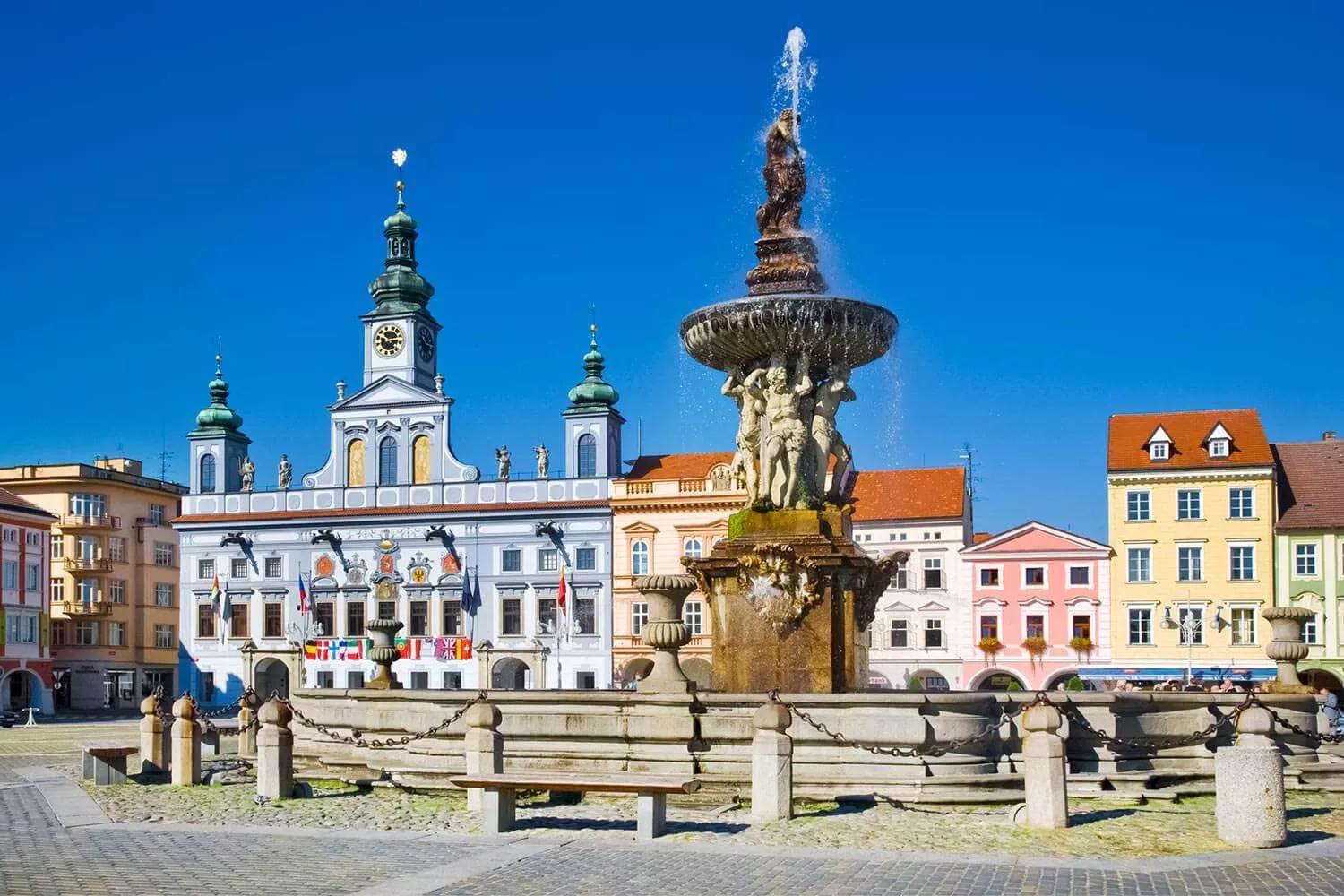 ČESKÉ BUDĚJOVICE
（捷克）布杰约维采 
bù jié yuē wéi cǎi  
  (fonetický, čeština)
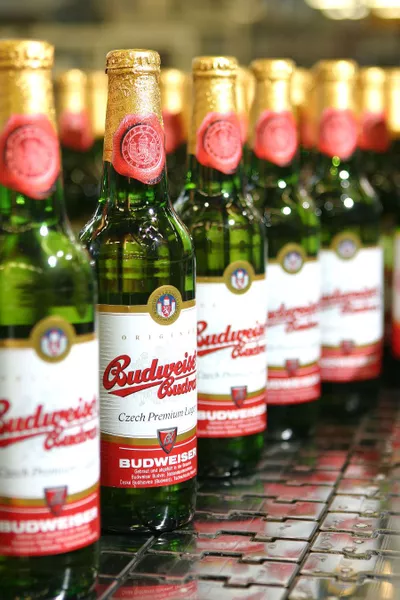 百威小镇
bǎi wēi xiǎo zhèn
„město, odkud pochází pivo Budweiser“
 (věcný + němčina)
CB小镇
„sí/sei bí“xiǎo zhèn
(angličtina + zkratka)
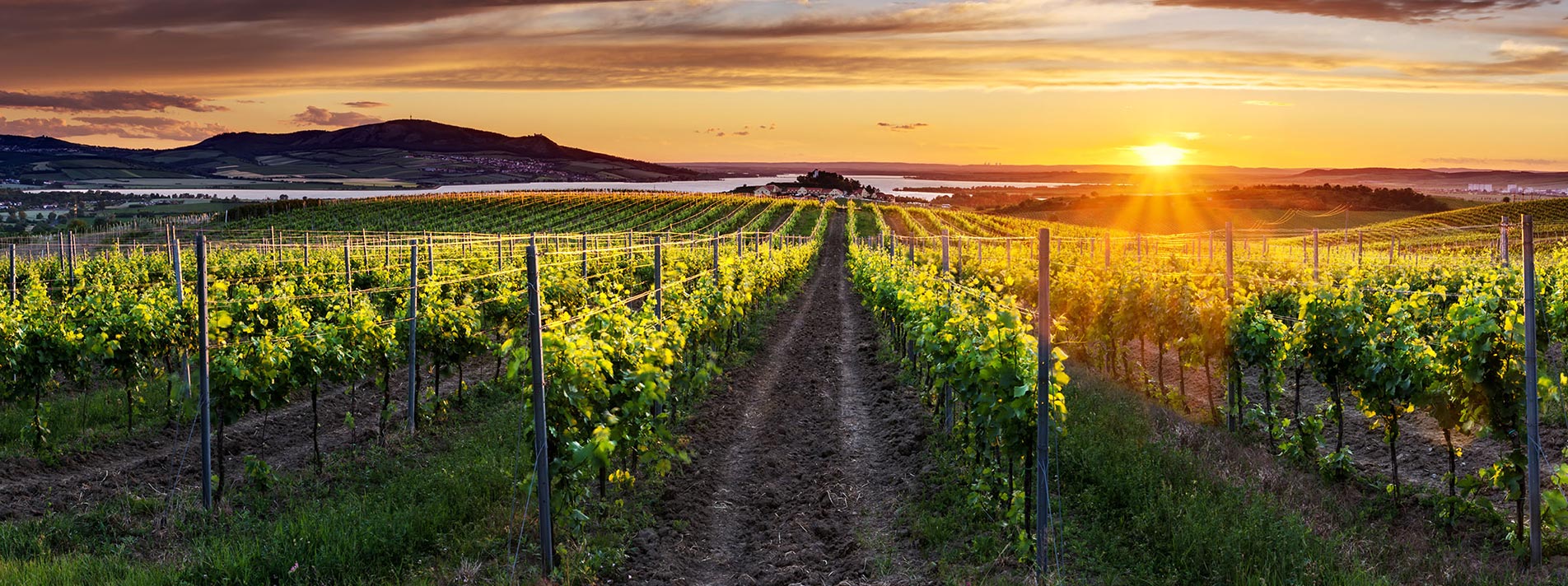 MORAVA
莫拉维亚
mò lā wéi yà
Moravia (fonetický, 
angličtina / latina)

VINOBRANÍ
葡萄节
pú táo jié (věcný)
LIDOVÝ KROJ
民族服装
mín zú fú zhuāng (věcný)
LIDOVÝ TANEC	LIDOVÁ HUDBA	CIMBÁLOVKA
民族舞蹈	民间音乐	扇面亲,	蝴蝶琴	
mín zú wǔ dǎo 	mín jiān yīn yuè 	shàn miàn qīn 					hú dié qín
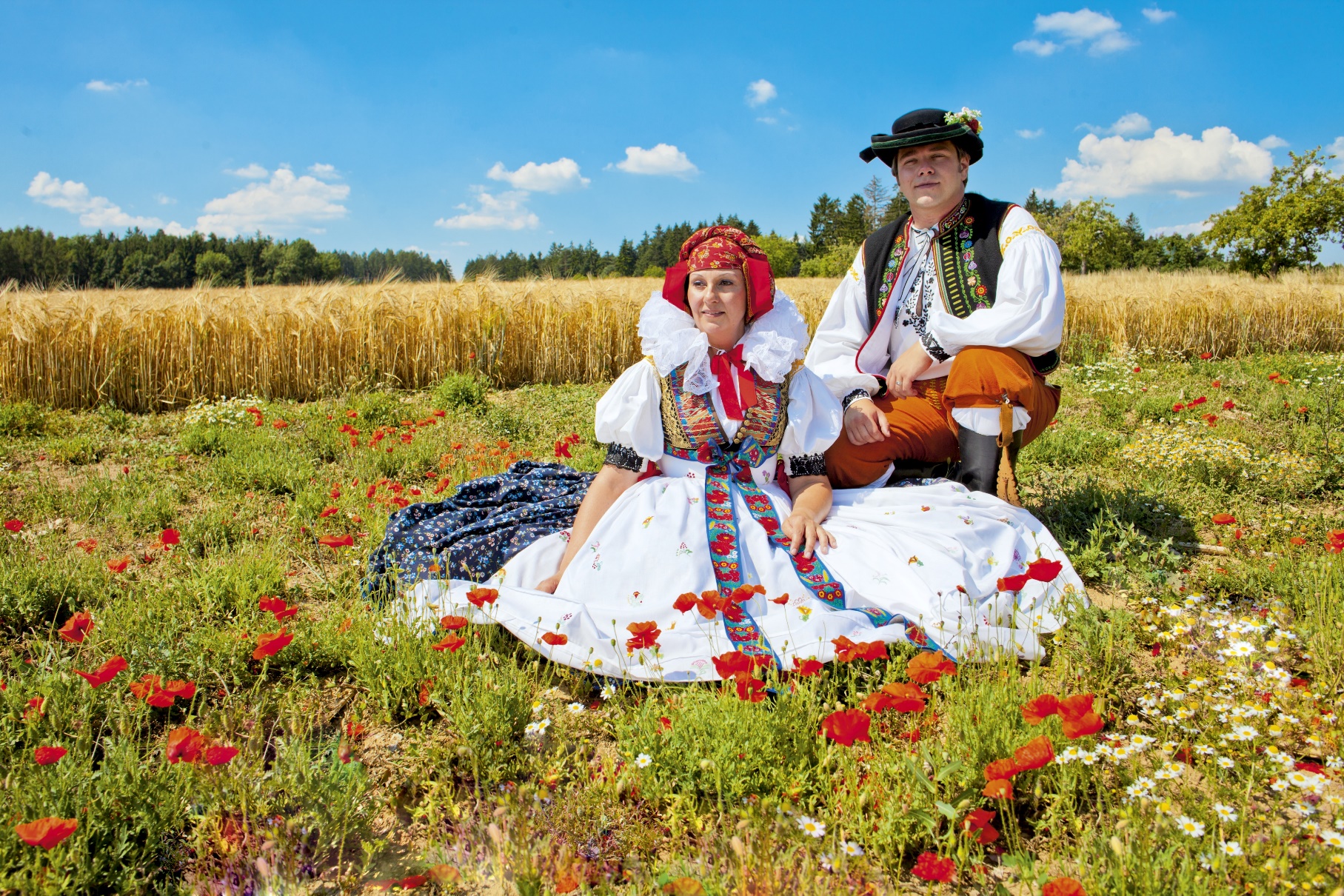 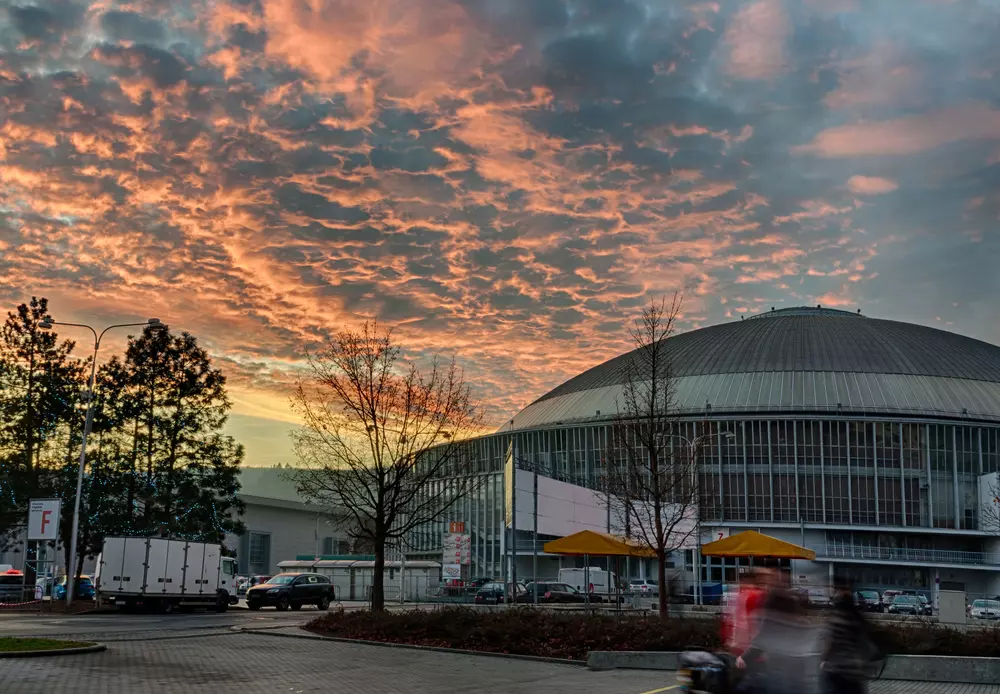 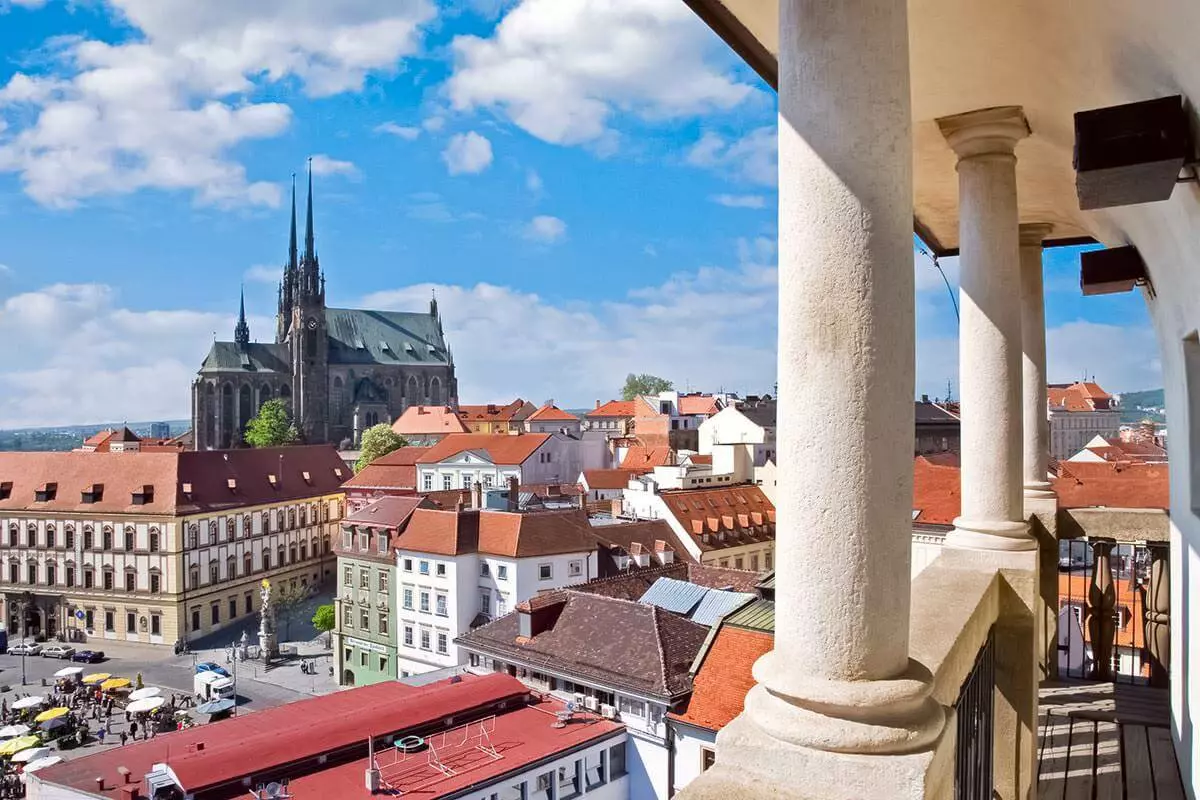 BRNO
布尔诺
bù ěr nuò (fonetický)

BRNĚNSKÉ VÝSTAVIŠTĚ
布尔诺会展中心
bù ěr nuò huì zhǎn zhōng xīn
(věcný) 

VILA TUGENDHAT
图根哈特别墅
tú gēn hā tè bié shù
(fonetický + věcný)
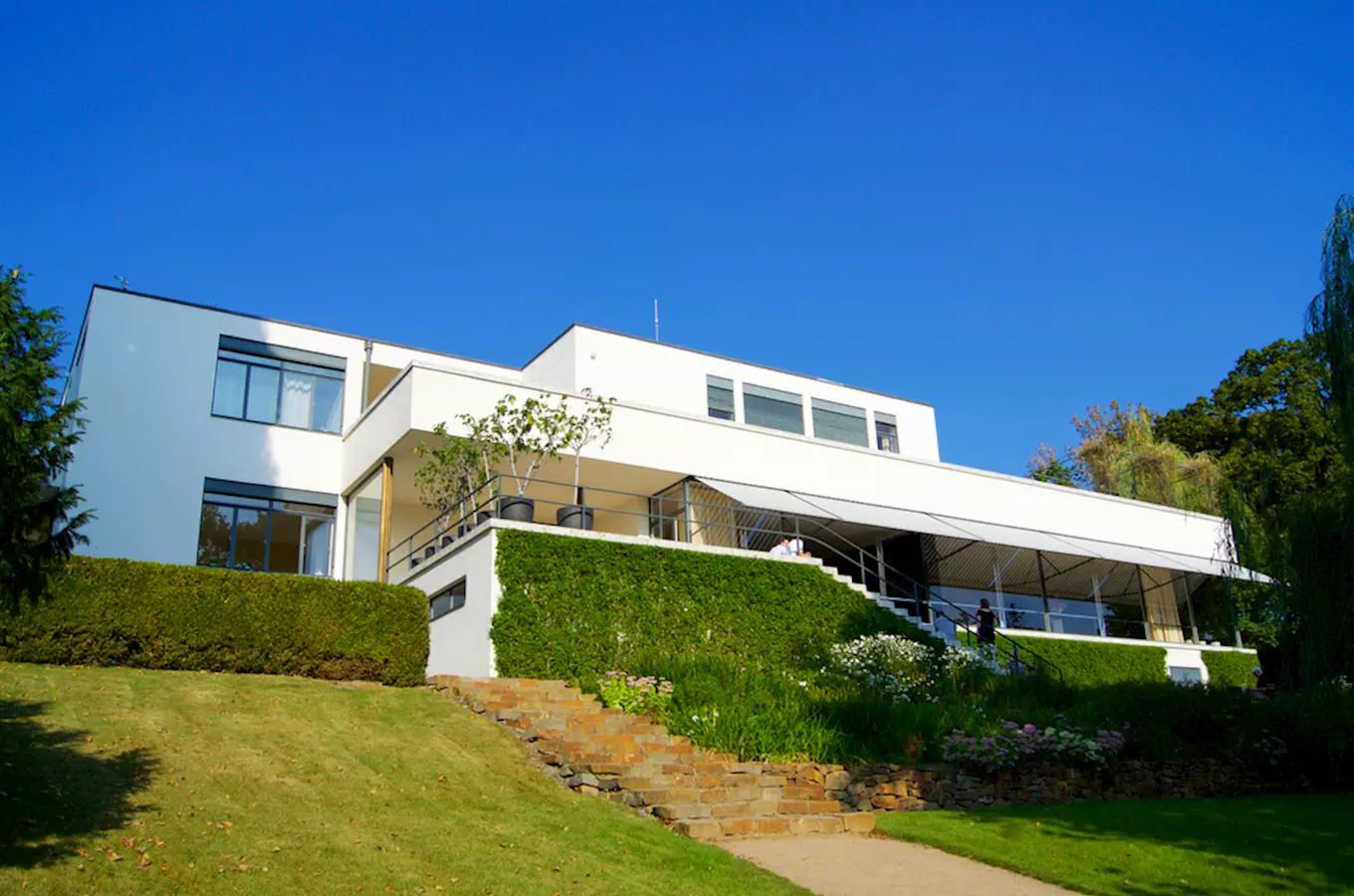 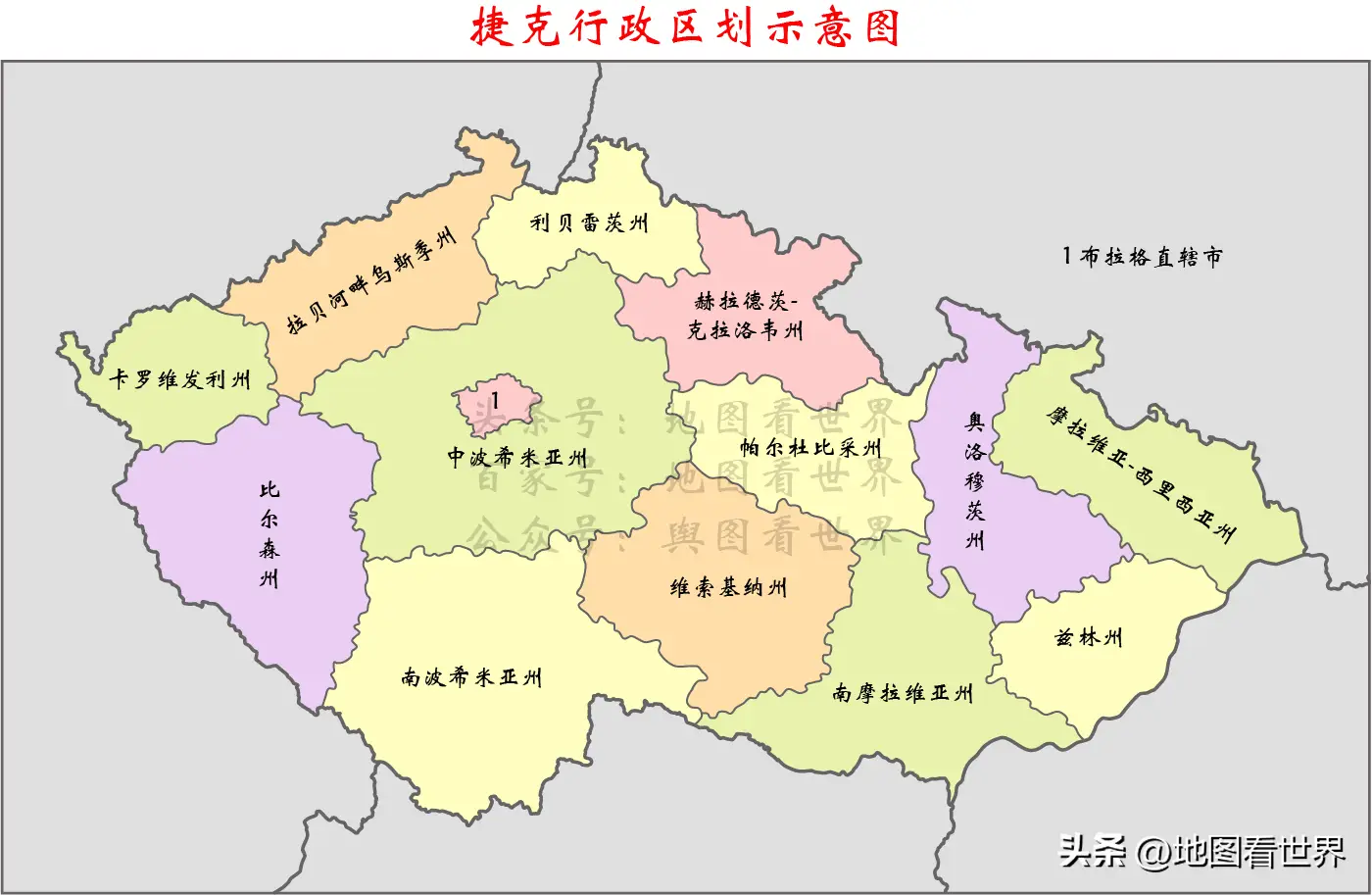 ČESKÉ KRAJE:
STŘEDOČESKÝ KRAJ
JIHOČESKÝ KRAJ
PLZEŇSKÝ KRAJ
KARLOVARSKÝ KRAJ
ÚSTECKÝ KRAJ
LIBERECKÝ KRAJ
KRÁLOVÉHRADECKÝ KRAJ
PARDUBICKÝ KRAJ
KRAJ VYSOČINA
JIHOMORAVSKÝ KRAJ
ZLÍNSKÝ KRAJ
MORAVSKOSLEZSKÝ KRAJ
KULTURNÍ INSTITUCE
国家文化机构
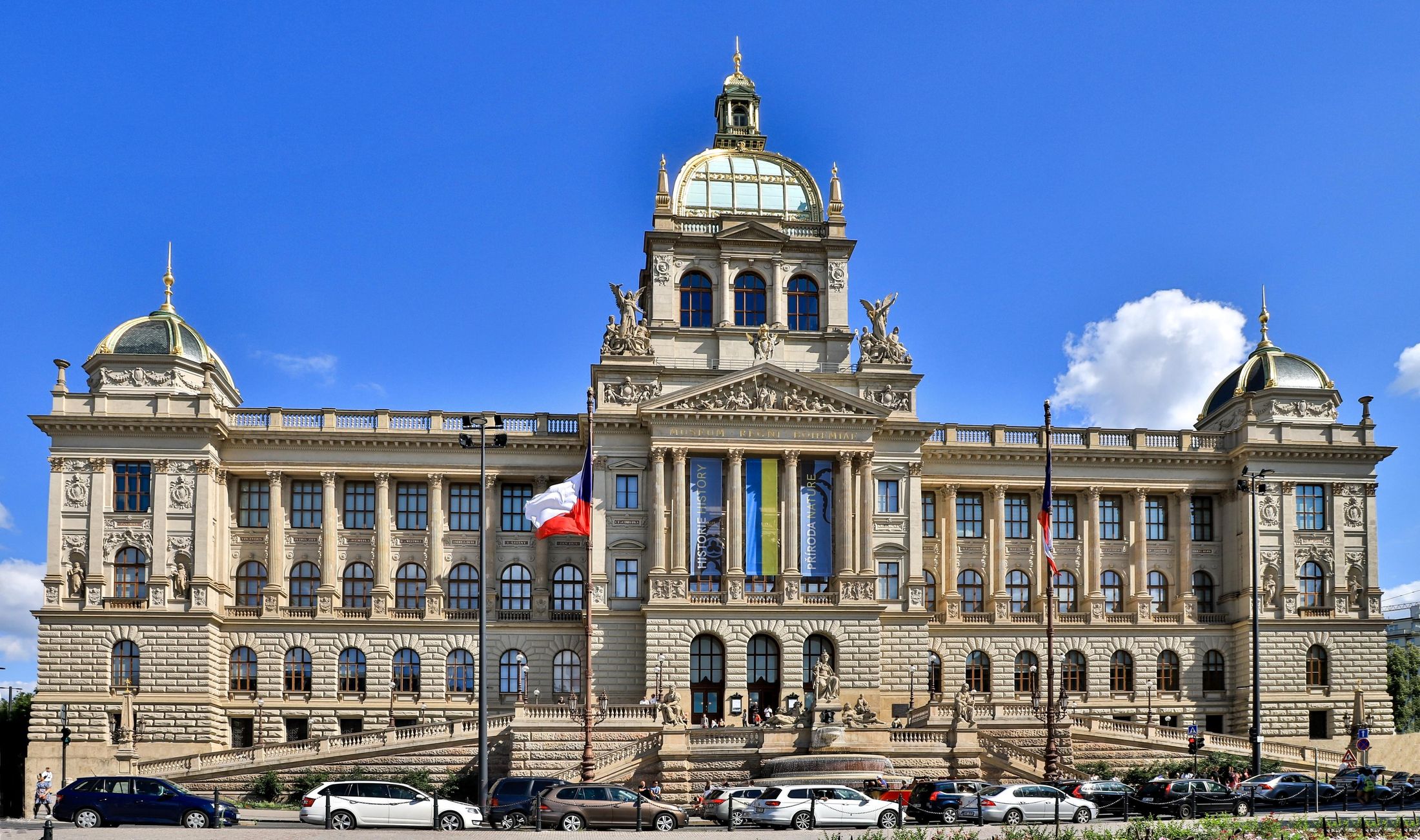 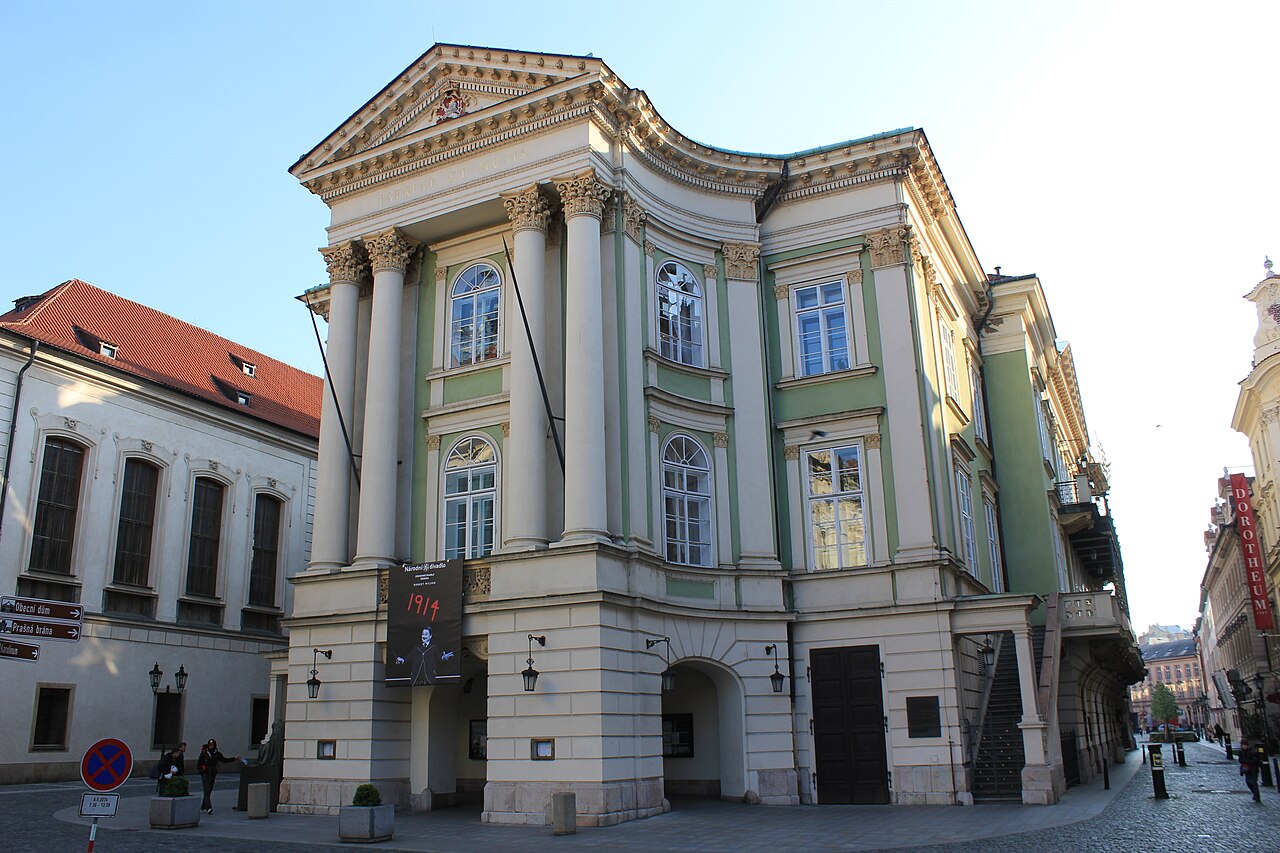 STAVOVSKÉ DIVADLO

城邦剧院		莫扎特剧院/歌剧院
chéng bāng jù yuàn 	mò zā tè jù yuàn / gē jù yuàn

(významový)		„Mozartovo divadlo“ / „Mozartův 			operní dům“
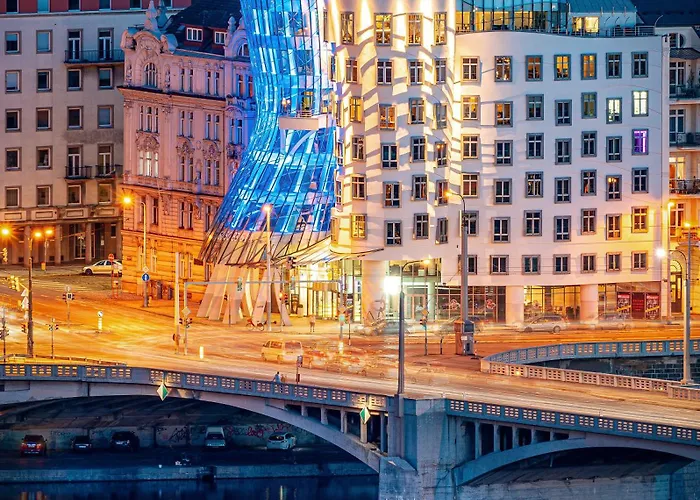 TANČÍCÍ DŮM

跳舞楼		跳舞的房子
tiào wǔ lóu 	tiào wǔ de fáng zǐ

(významový)
BEDŘICH SMETANA
斯梅塔拿 / 斯美塔那
sī méi tǎ ná / sī měi tǎ nà

史麦塔纳
shǐ mài tǎ nà

。。。音乐作曲家
yīn yuè zuò qū jiā
Hudební skladatel …

SMETANOVA LITOMYŠL
斯梅塔拿的利托米什尔音乐节
lì tuō mǐ shi ěr

ANTONÍN DVOŘÁK
德沃夏克
dé wò xià kè

德弗札克
dé fú zhá kè
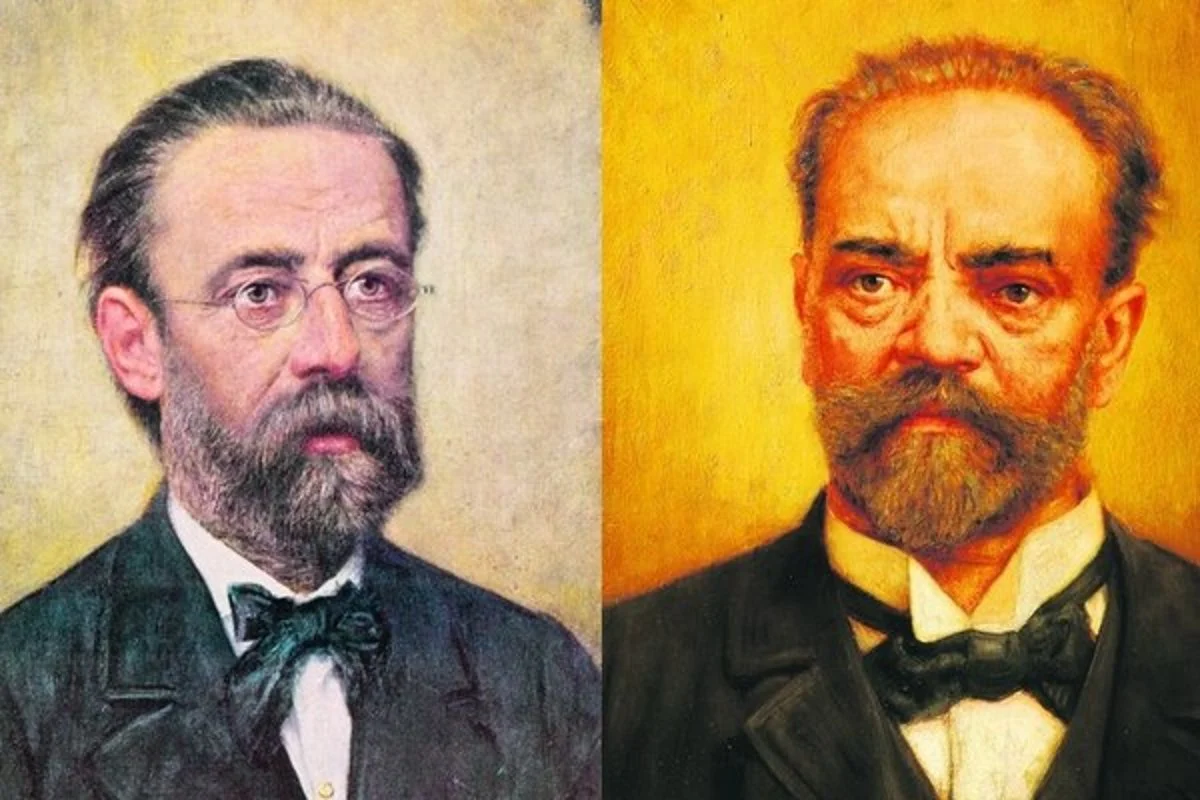 RUDOLFINUM
鲁道夫因音乐厅
lǔ dào fū yīn yīn yuè tīng
„Rudolfova hudební síň“

DVOŘÁKOVA SÍŇ
德沃夏克音乐厅
dé wò xià kè yīn yuè tīng
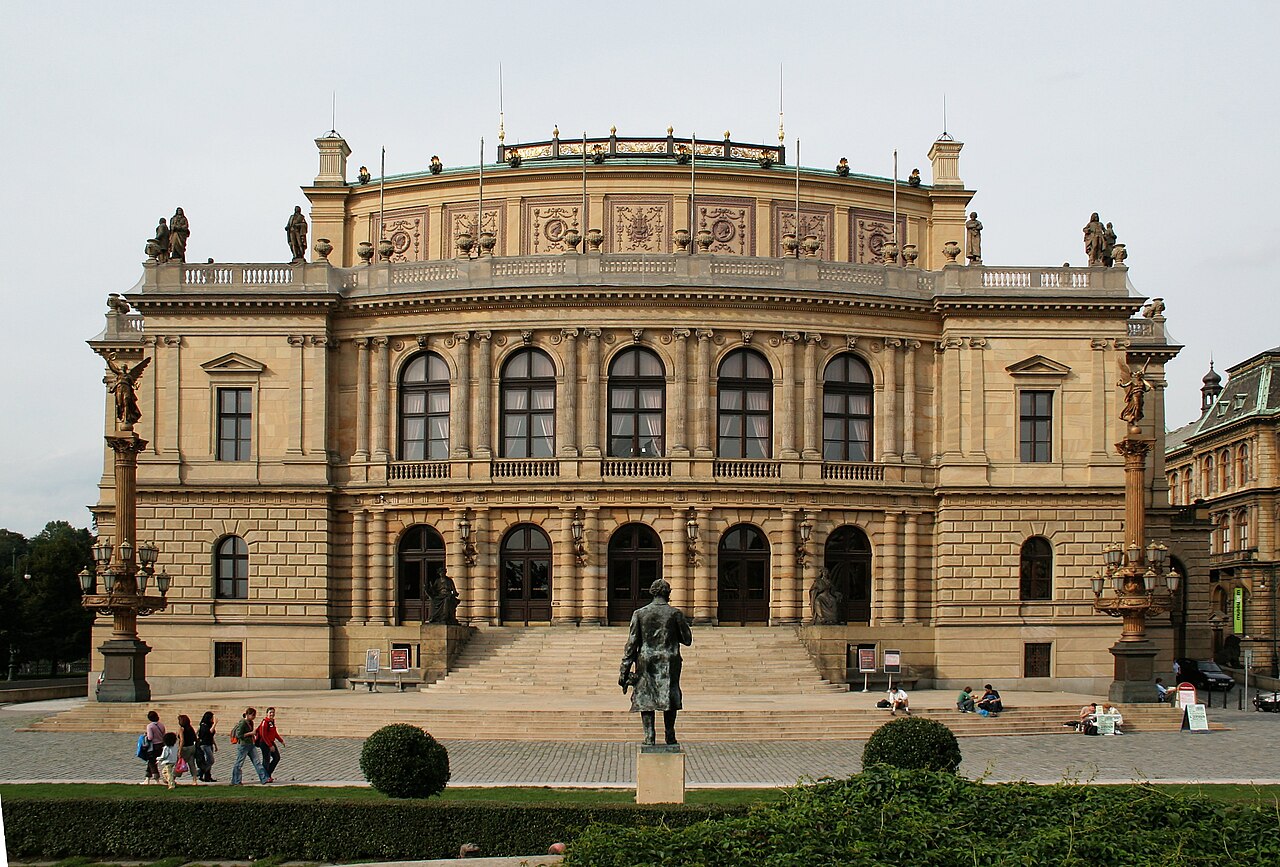 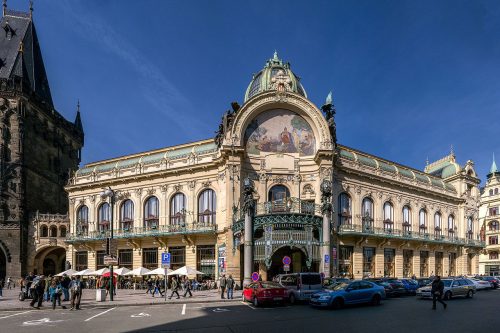 OBECNÍ DŮM
市民会馆
shì mín huì guǎn
„místo setkávání občanů města“ (popisný)

SMETANOVA SÍŇ
斯梅塔拿音乐厅
sī méi tǎ ná yīn yuè tīng
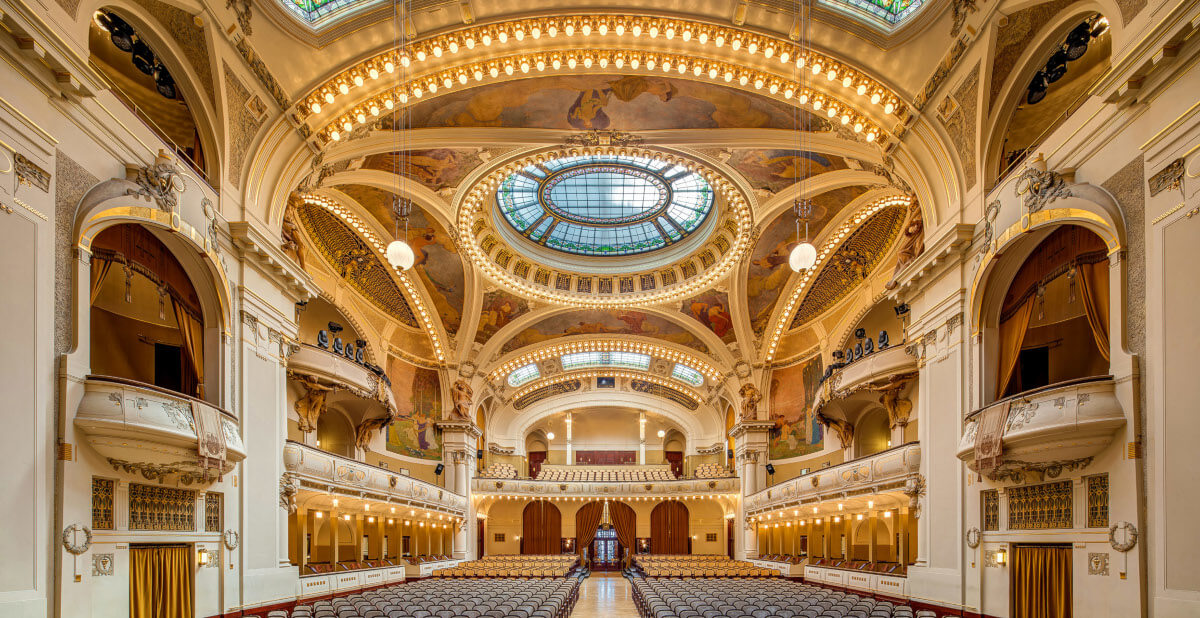 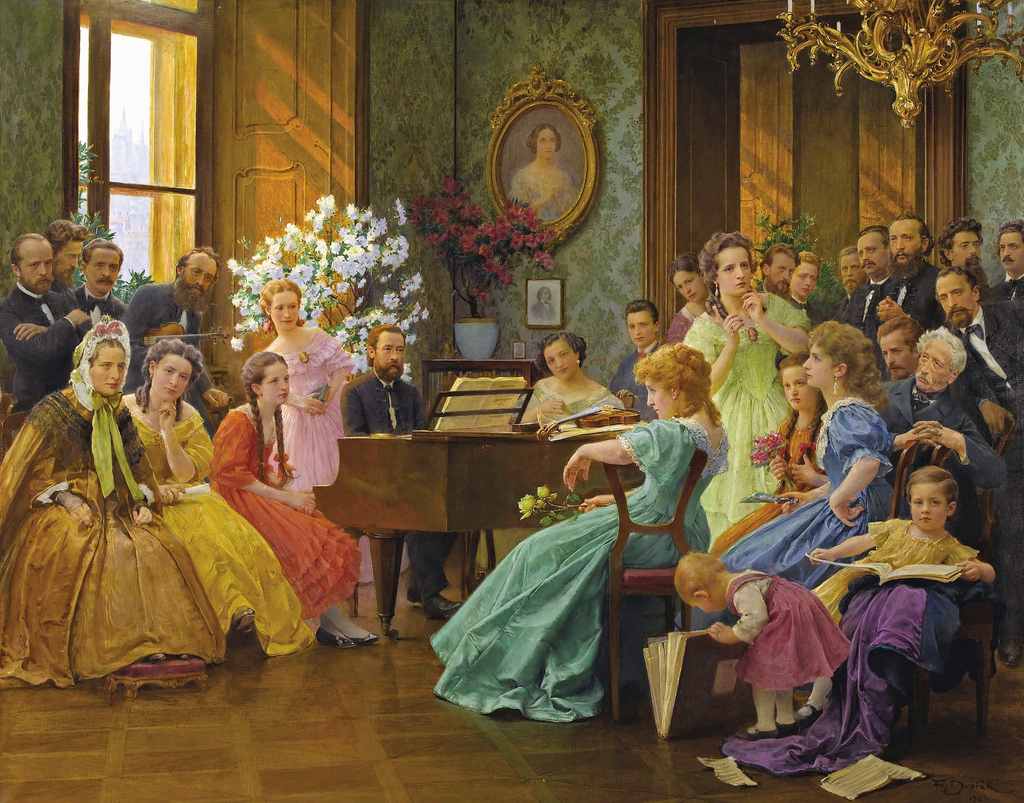 MÁ VLAST
《我的祖国》组曲
《 wǒ de zǔ guó 》 zǔ qū

VLTAVA
《弗尔塔瓦河》曲目
《 fú ěr tǎ wǎ hé 》 qū mù

SLOVANSKÉ TANCE
《斯拉夫民族舞蹈》
《 sī lā fū mín zú wǔ dǎo 》

NOVOSVĚTSKÁ SYMFONIE
《新世界》第九交响曲
《 xīn shì jiè 》 dì jiǔ jiāo xiǎng qū

RUSALKA
《水仙女》歌剧		《露莎卡》歌剧
《 shuǐ xiān nǚ 》 gē jù 	《 lù shā kā 》 gē jù

HUMORESKA
《幽默曲》
《 yōu mò qū 》
NÁRODNÍ OSVOBOZENÍ
民族复兴运动
mín zú fù xīng yùn dòng
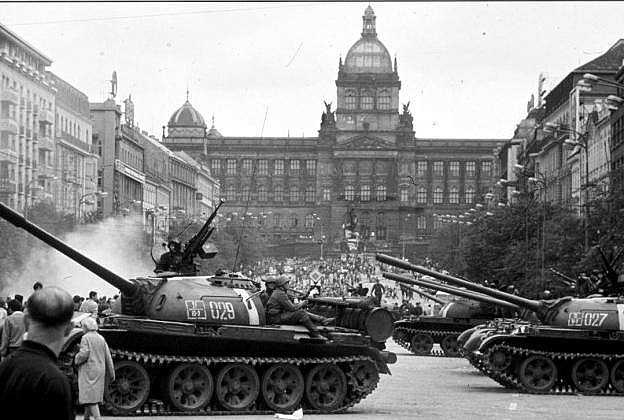 PRAŽSKÉ JARO (FESTIVAL)
《布拉格之春》国际（古典）音乐节
bù lā gé zhī chūn guó jì （ gǔ diǎn ） yīn yuè jié
			
			PRAŽSKÉ JARO (UDÁLOST)
			《布拉格之春》事件/运动
			bù lā gé zhī chūn shì jiàn / yùn dòng
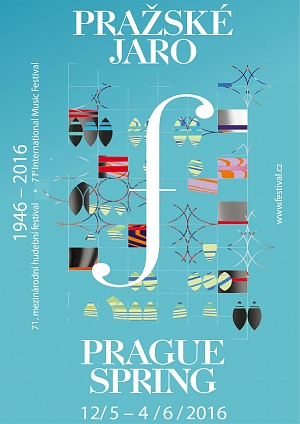 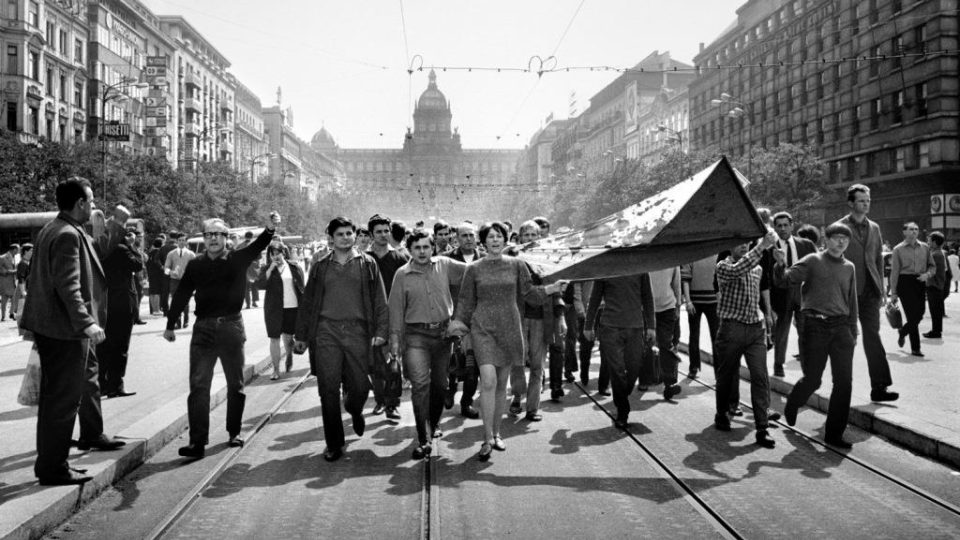 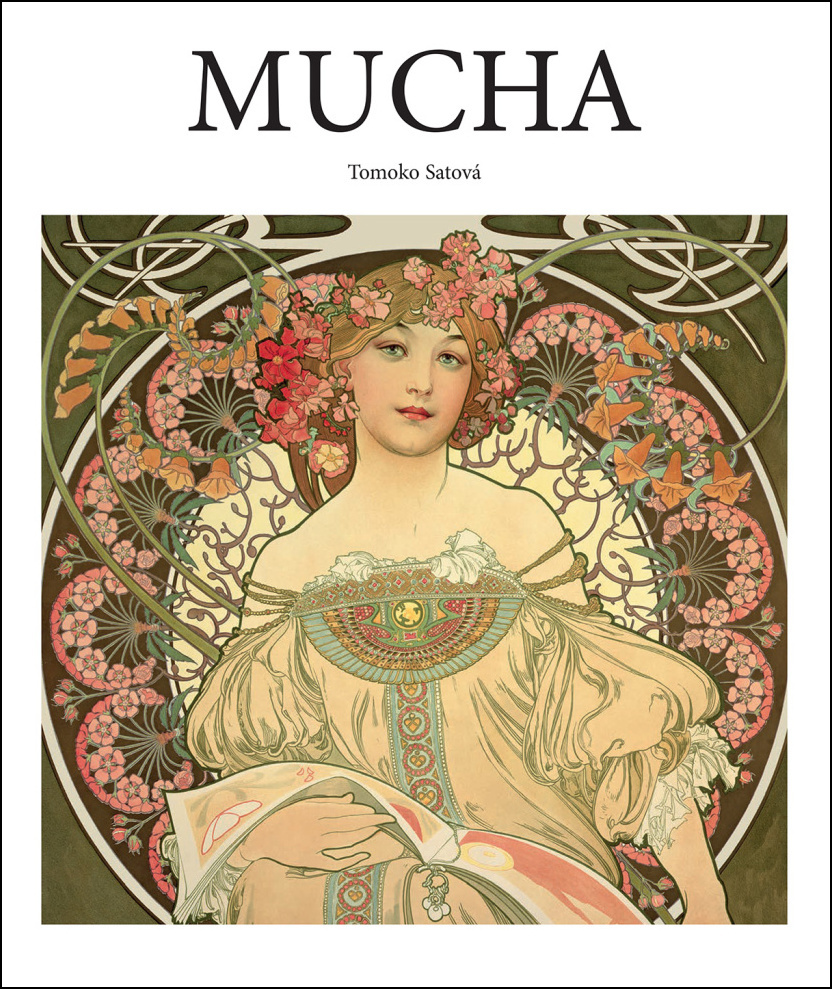 ALFONS MUCHA
穆哈		穆夏
mù hā 		mù xià
+ věcný dodatek:
装饰艺术家 		使用艺术家
zhuāng shì yì shù jiā 	shǐ yòng yì shù jiā „dekorativní umělec“	„tvůrce užitného umění“
广告设计师
guǎng gào shè jì shī
„reklamní návrhář“

MUCHA MUSEUM
穆夏艺术馆
mù xià yì shù guǎn
„Muchova galerie“ (nedoslový překlad)
KALENDÁŘ A SVÁTKY
ZIMNÍ ČAS
冬令时
dōng líng shí 

LETNÍ ČAS
夏令时
xià líng shí 

NOVÝ ROK
元旦 yuán dàn „první den“ „den počátku“

VELIKONOČNÍ VEJCE 
复活节彩蛋
fù huó jié cǎi dàn „barevná vejce spojená se svátkem zmrtvýchvstání“
MASOPUSTNÍ PRŮVOD (KARNEVAL)
狂欢节			谢肉节		联欢节
kuáng huān jié 		xiè ròu jié 	lián huān jié
„Svátek řádění a veselí“	„postní svátek“	„svátek společného (i Benátský karneval)			veselí“
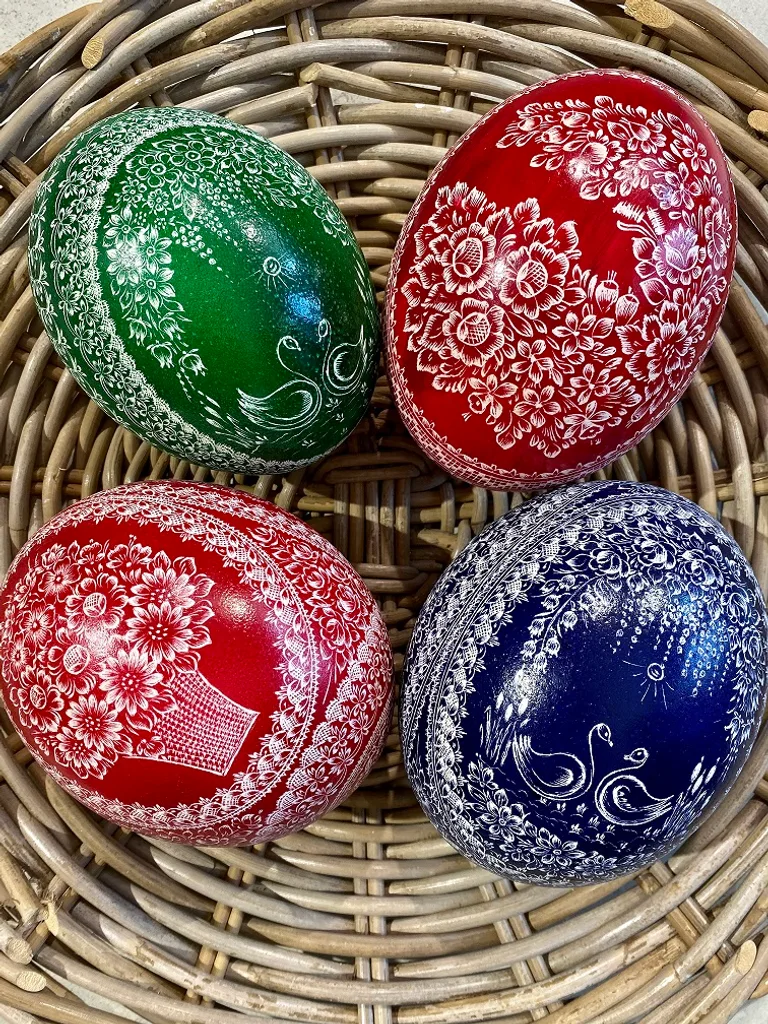 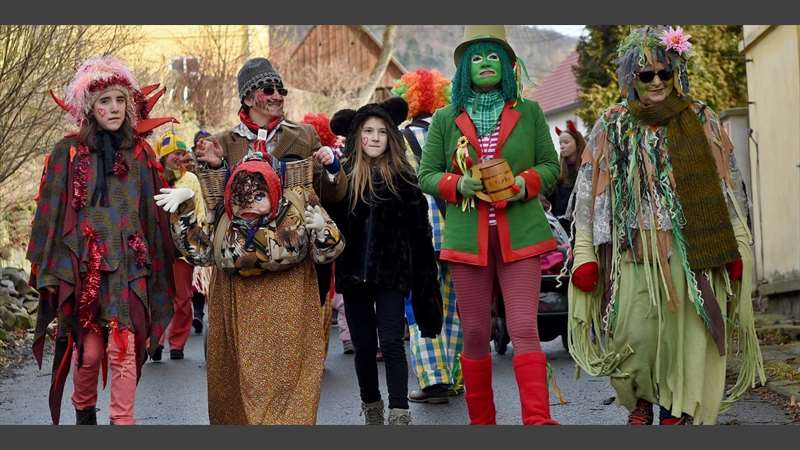 SV. VÁCLAV
圣瓦茨拉夫纪念日	/供奉日
shèng wǎ cí lā fū jì niàn rì 	/ gōng fèng rì (den uctívání)
捷克民族的保护神
jié kè mín zú de bǎo hù shén
„patron českého národa“

VÝROČÍ ZALOŽENÍ ČESKOSLOVENSKA
国庆日		捷克斯洛伐克共和国建国纪念日
guó qìng rì	jié kè sī luò fá kè gòng hé guó jiàn guó „den oslavy státu“	jì niàn rì

17. LISTOPADU
天鹅绒革命纪念日
tiān é róng gé mìng jì niàn rì
„výročí Sametové revoluce“
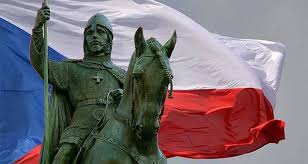 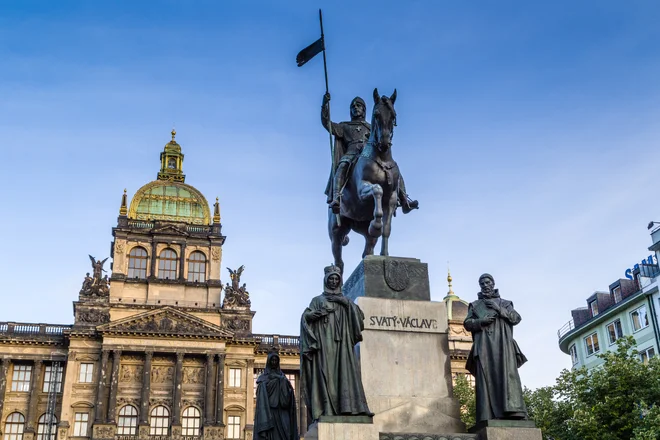 ADVENT
《降临节》圣诞节前四个星期
《 jiàng lín jié 》 shèng dàn jié qián sì gè xīng qī
„festival očekávání“ čtyři týdny předcházející narození Páně

ŠTĚDRÝ VEČER 		JEŽÍŠEK 
平安夜			送礼物的小耶苏
píng ān yè		sòng lǐ wù de xiǎo yé sū
„tichá noc“		„malý Ježíš nosící dárky“

JESLE / BETLÉM
耶稣降生场景		耶稣诞生场景刻在木头上
yé sū jiàng shēng cháng jǐng      yé sū dàn shēng cháng „scenérie narození Ježíše“	     jǐng kè zài mù tóu shàng
			„scenérie narození Ježíše 				vytesaná do dřeva“
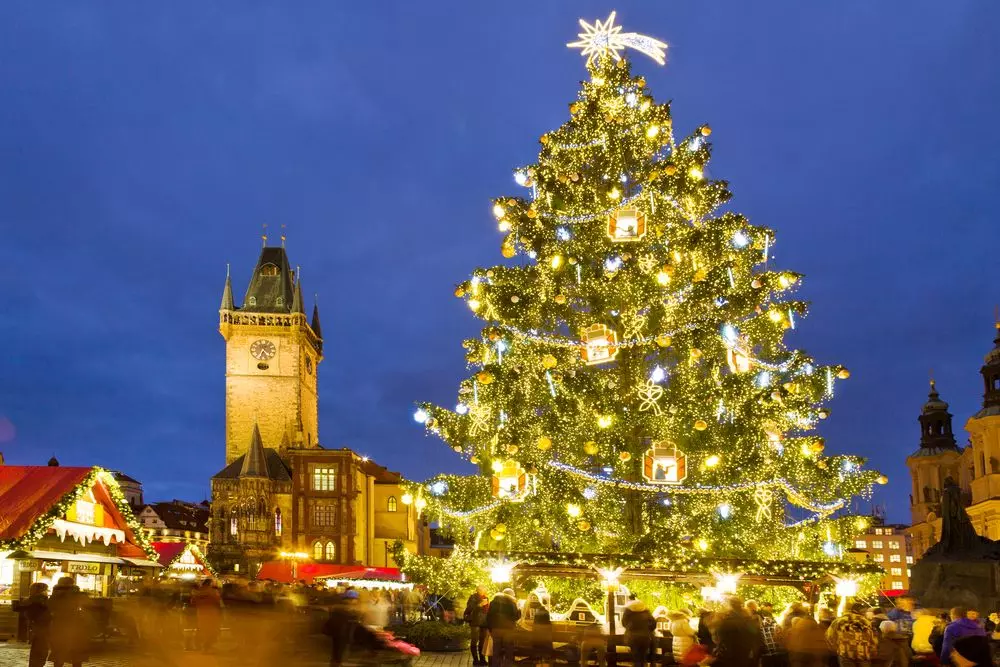 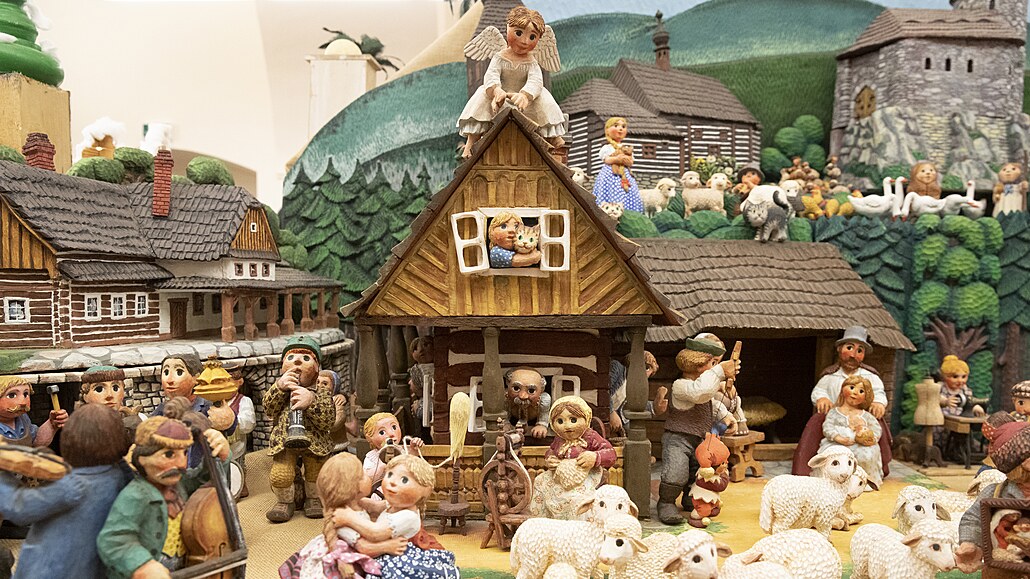 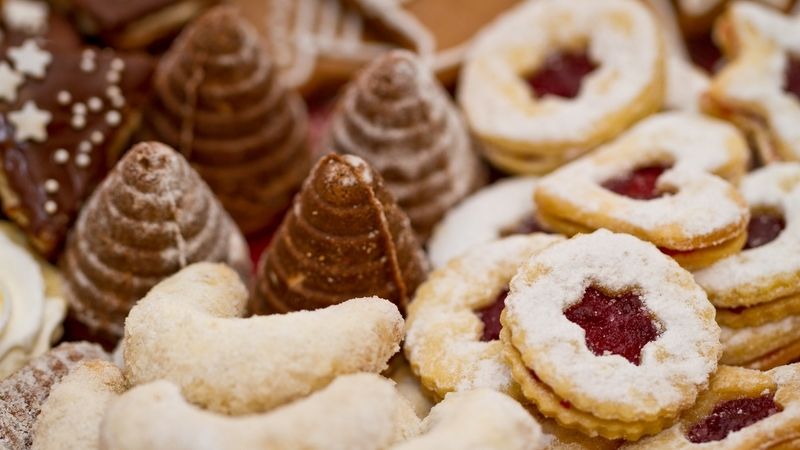 VÁNOČNÍ CUKROVÍ
圣诞饼干		圣诞甜点
shèng dàn bǐng gān 	shèng dàn tián diǎn

RYBÍ POLÉVKA
鱼头汤
yú tóu tāng

KAPR S BRAMBOROVÝM SALÁTEM
油炸鲤鱼片和土豆沙拉
yóu zhà lǐ yú piàn hé tǔ dòu shā lā

VÁNOČNÍ KOLEDY
圣诞歌
shèng dàn gē
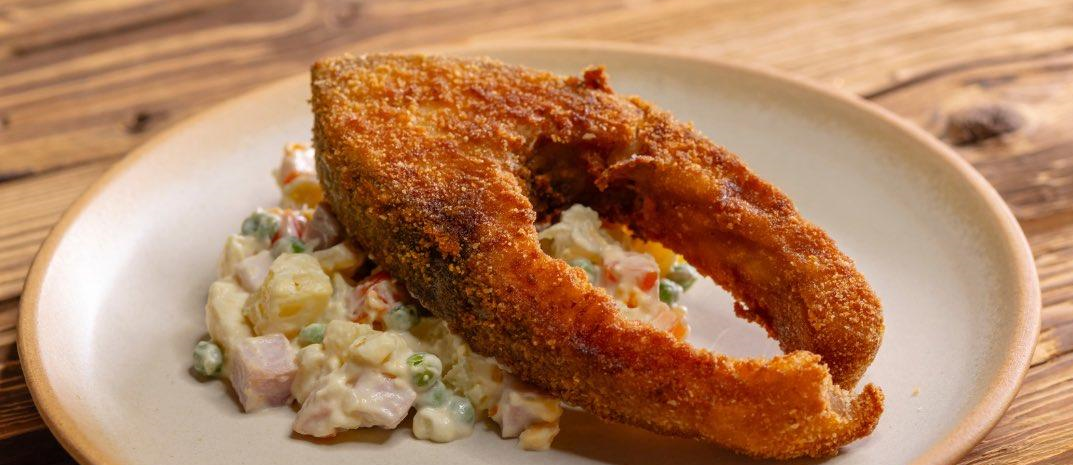 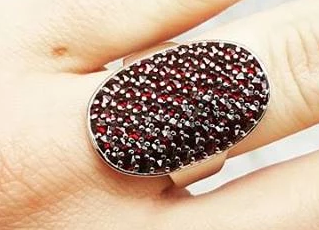 TRADIČNÍ VÝROBKY A ZNAČKY 

ŠKODA AUTO
斯柯达汽车
sī kē dá qì chē

ČESKÝ KŘIŠŤÁL
波西米亚水晶
bō xī mǐ yà shuǐ jīng
„Bohemia  crystal“

ČESKÉ GRANÁTY
波西米亚石榴石
bō xī mǐ yà shí liú shí
„kámen připomínající granátové jablko“
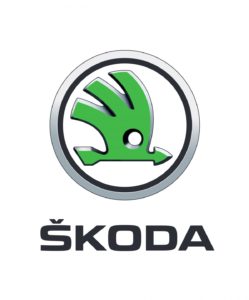 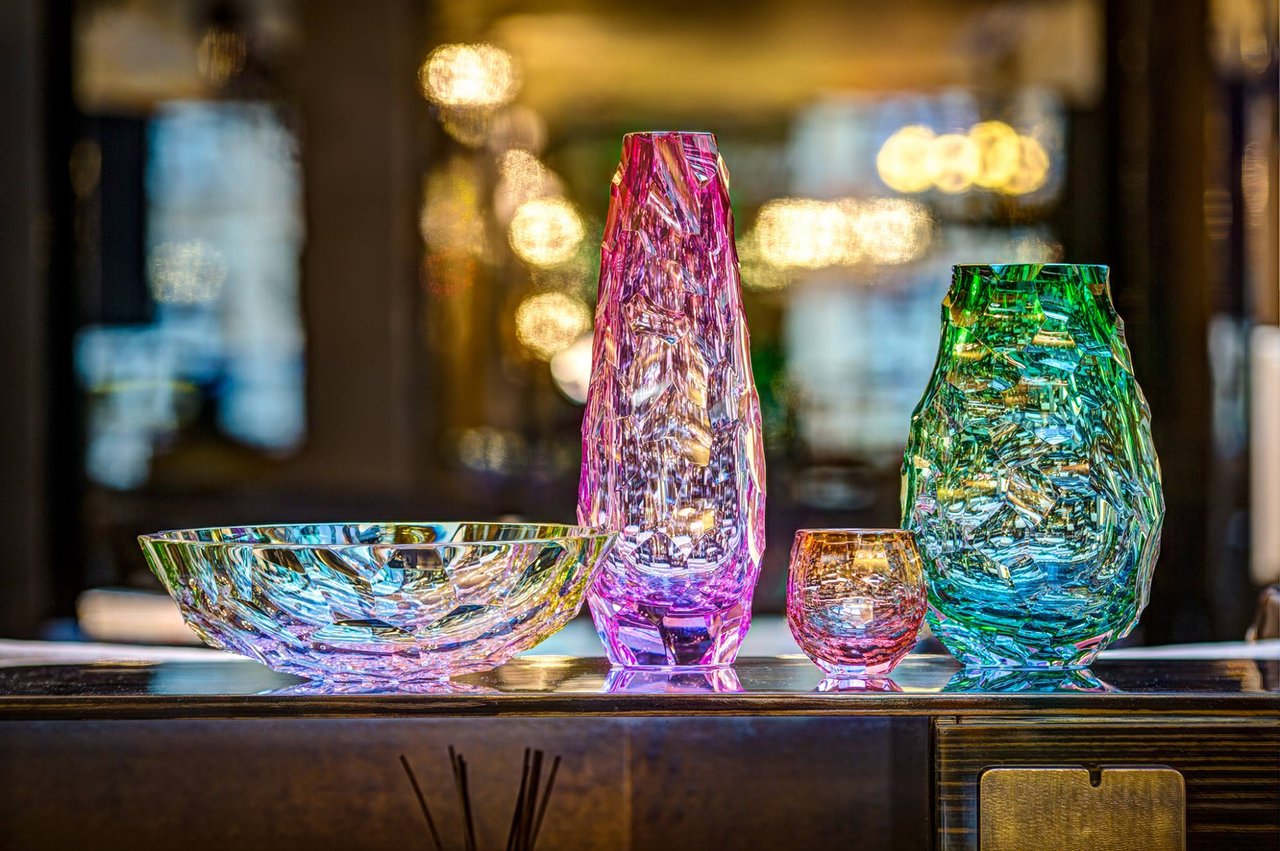 SLIVOVICE
李子白兰地		梅子酒
lǐ zǐ bái lán dì 		méi zǐ jiǔ
„švestková brandy“	„švestkový likér“

SVAŘÁK
热红酒
rè hóng jiǔ

MEDOVINA
蜂蜜酒
fēng mì jiǔ
MEDOVNÍK
蜂蜜核桃蛋糕
fēng mì hé táo dàn gāo
„medový a ořechový koláč“
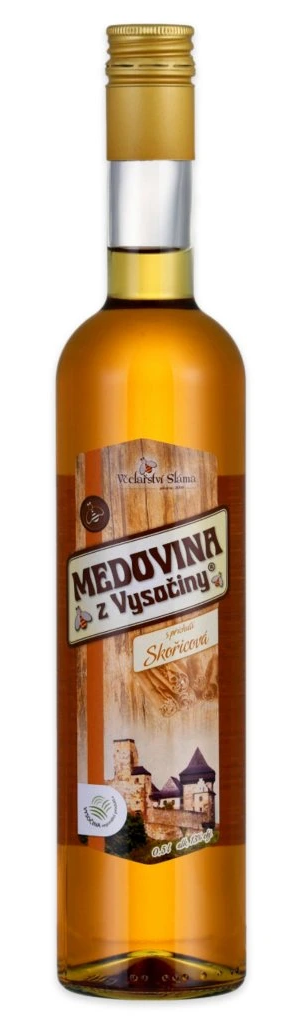 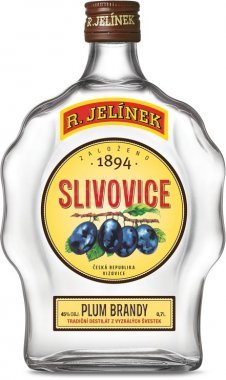 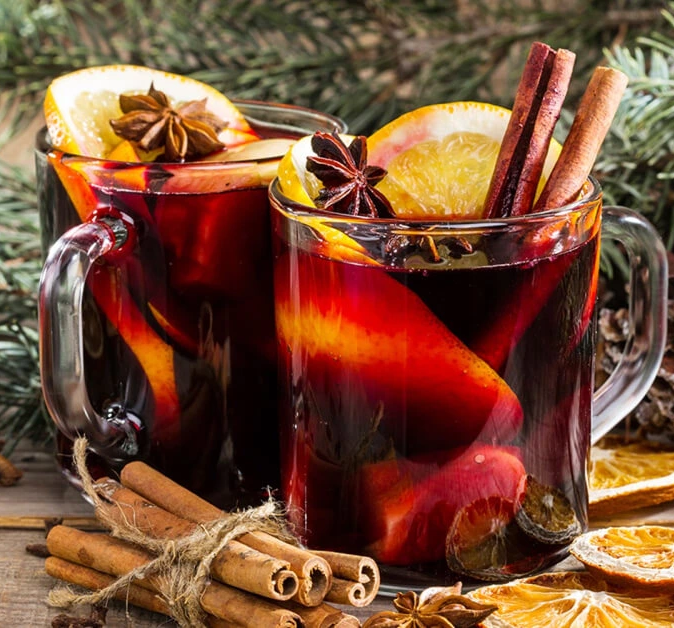 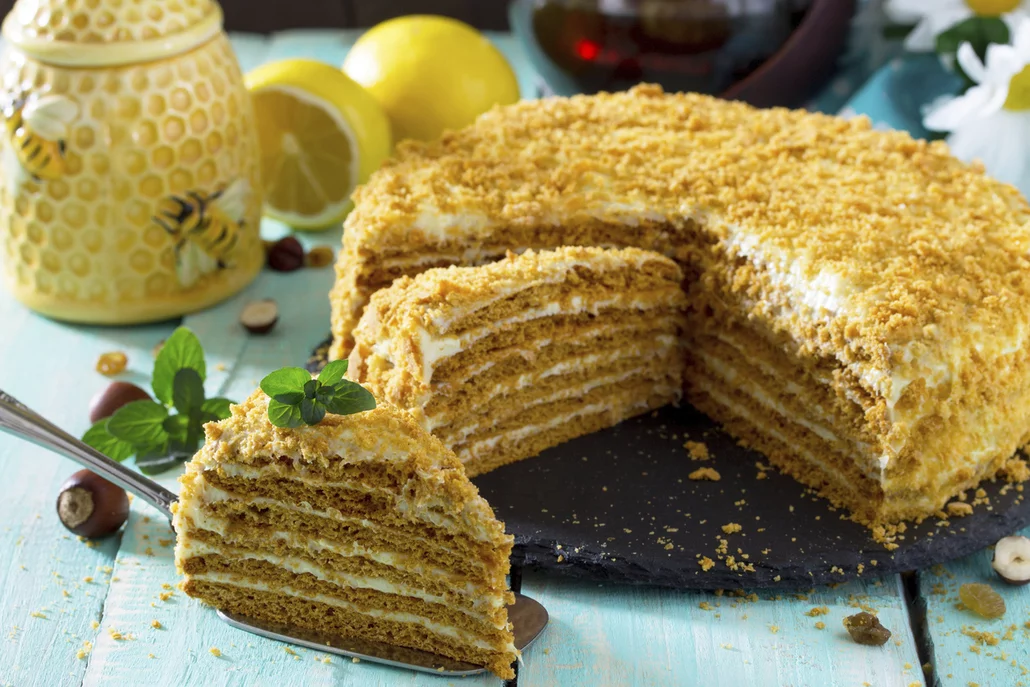 MAKOVEC
罂粟花蛋糕
yīng sù huā dàn gāo

TRDELNÍK - jazykolam
烤卷饼			肉桂卷
kǎo juàn bǐng		 ròu guì juàn
„pečený svinutý koláč“	„skořicová rolka“
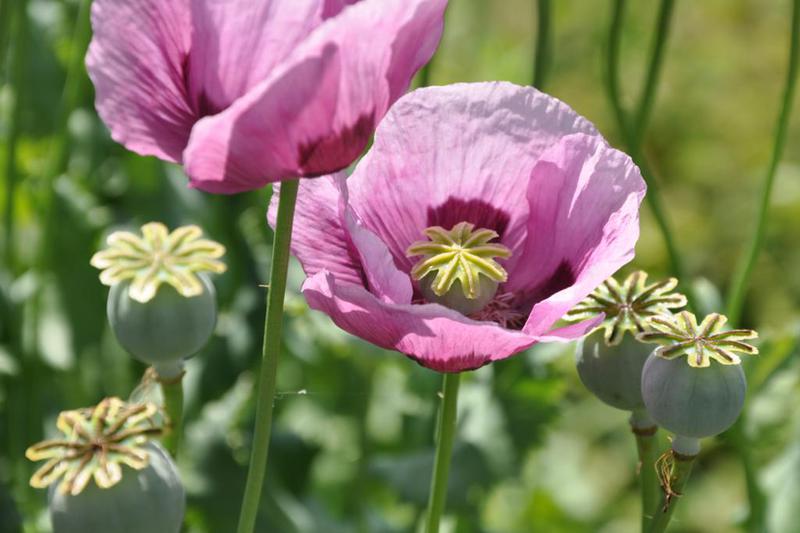 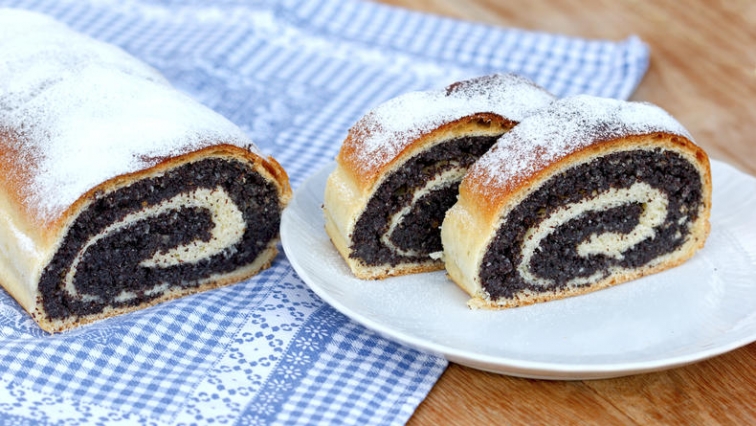 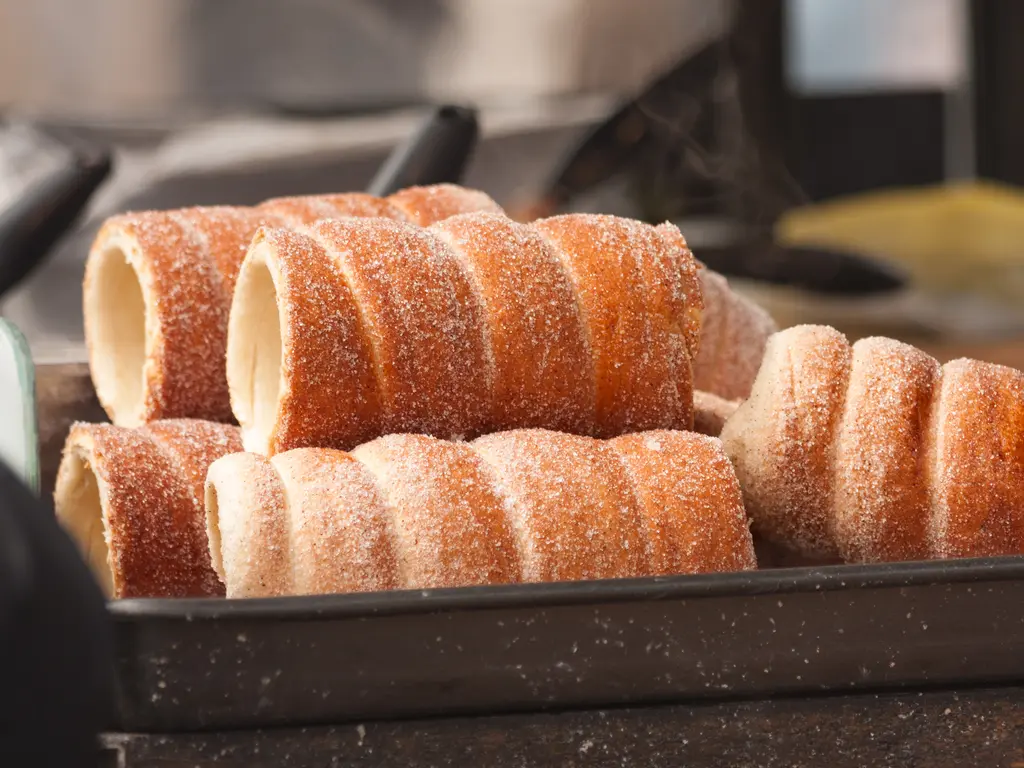 PLZEŇ 
皮尔森		比尔森
pí ěr sēn		bǐ ěr sēn

PLZEŇSKÉ PIVO 		PILSNER URQUELL
皮尔森啤酒		皮尔森泉源啤酒
pí ěr sēn pí jiǔ 		pí ěr sēn quán yuán pí jiǔ

PLZEŇSKÝ PIVOVAR
比尔森（古泉）啤酒厂
bǐ ěr sēn （ gǔ quán ） pí jiǔ chǎng

PIVNICE		PIVNÍ ZAHRÁDKA
啤酒吧 / 啤酒餐厅		啤酒花园
pí jiǔ bā / pí jiǔ cān tīng 	pí jiǔ huā yuán
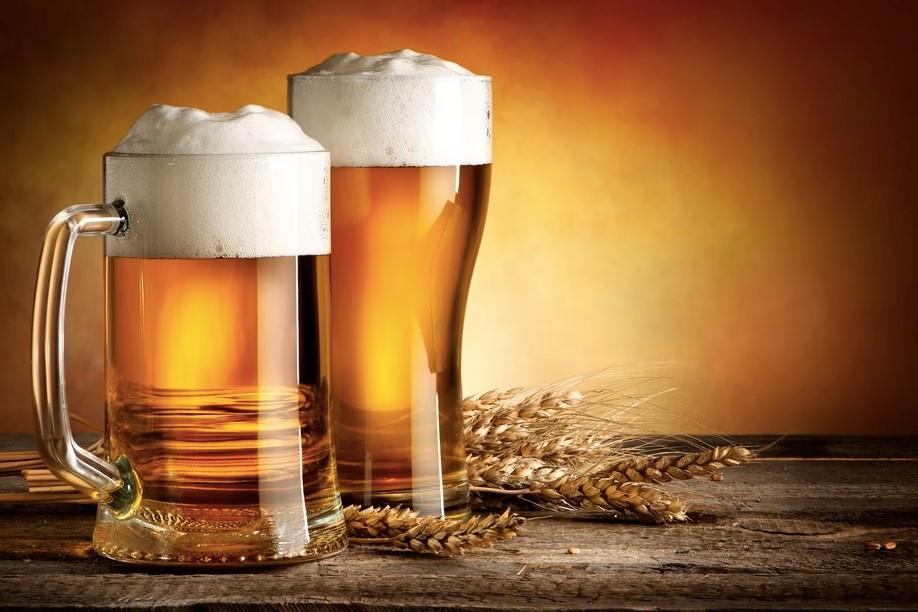 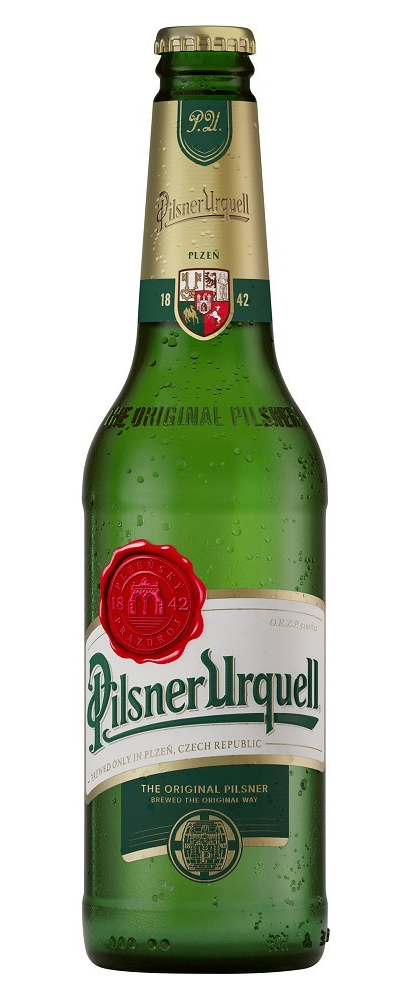 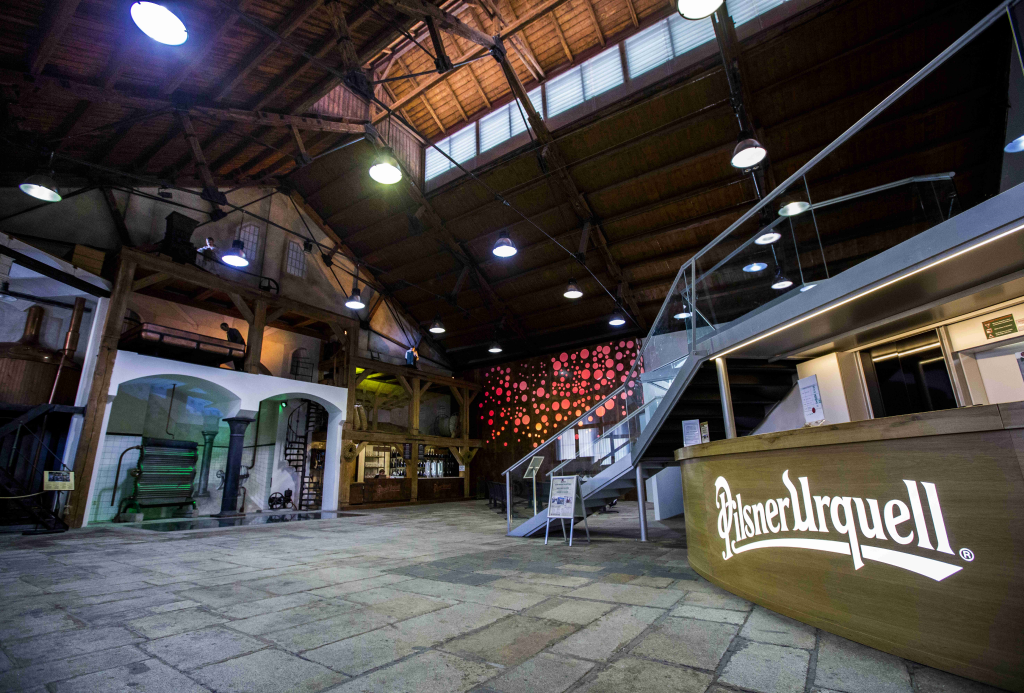 PIVNÍ LÁZNĚ
啤酒浴		啤酒SPA
pí jiǔ yù 		pí jiǔ SPA
PIVNÍ PUPEK
啤酒肚
pí jiǔ dù
CHMEL
啤酒花
pí jiǔ huā
PIVNÍ KOSMETIKA
啤酒花系列保养品
pí jiǔ huā xì liè bǎo yǎng pǐn
PIVNÍ SLAVNOSTI
啤酒节
pí jiǔ jié
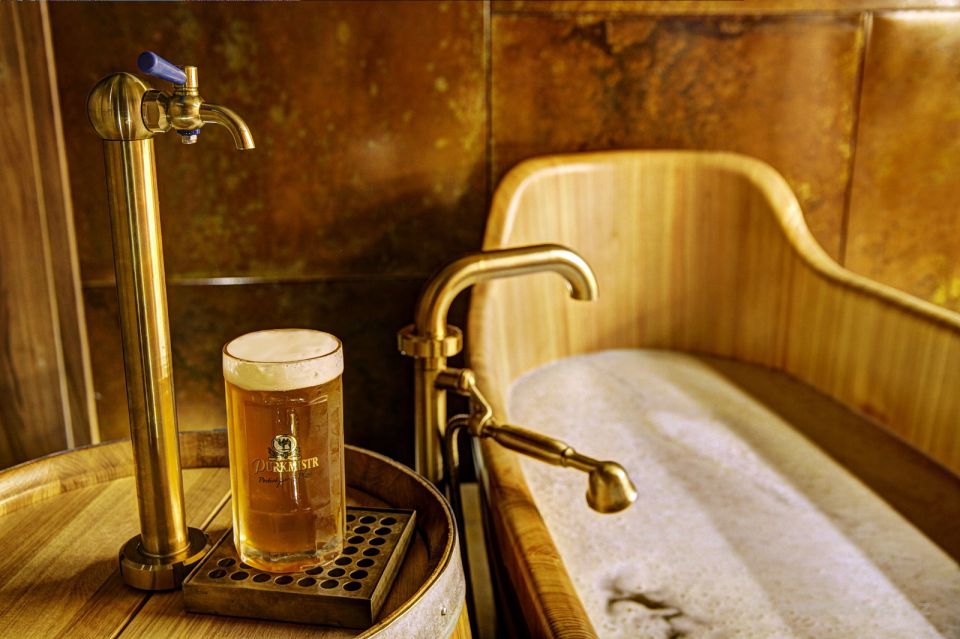 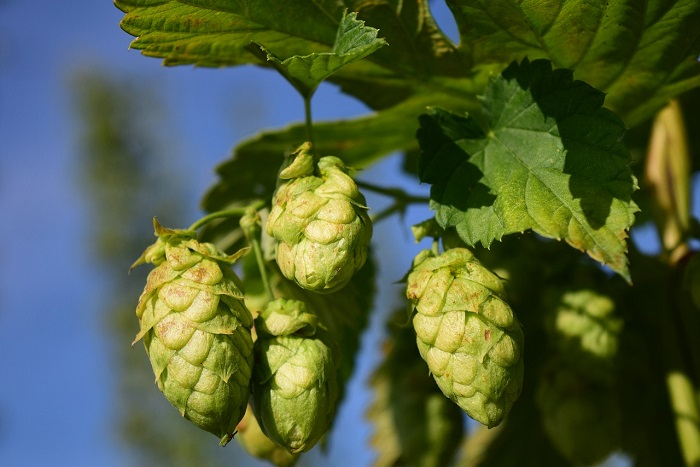 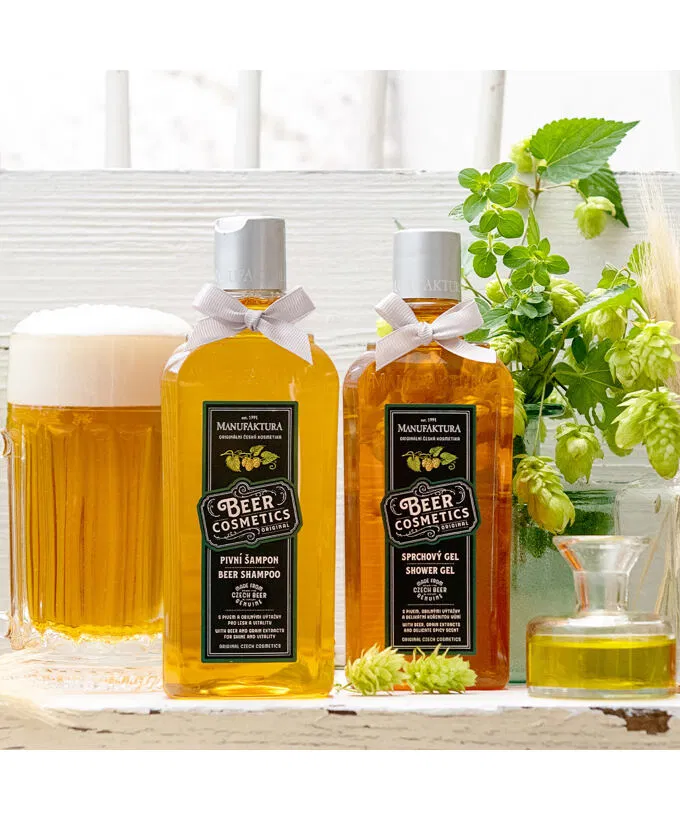 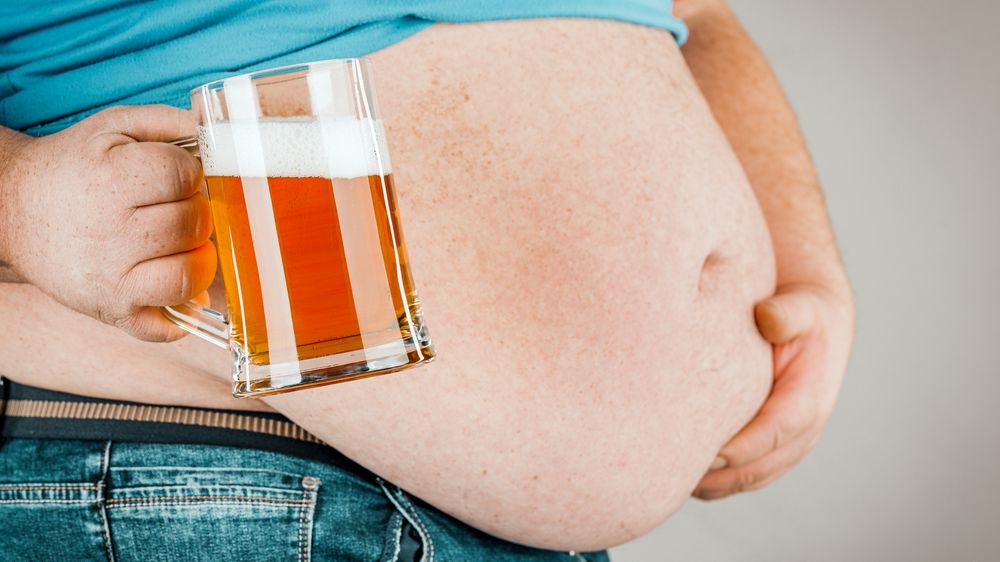 CHATA， CHALUPA		
小木屋			乡下的小房子		
xiǎo mù wū 		xiāng xià de xiǎo fáng zǐ 
„malý dřevěný domek“	„malý domek na venkově“
乡下的别墅
xiāng xià de bié shù	
„pěkný dům / vila na venkově“
JÍT NA HOUBY		JÍT NA BORŮVKY
去森林采蘑菇		去森林采蓝莓
qù sēn lín cǎi mó gū 	qù sēn lín cǎi lán méi

ZNAČENÉ TURISTICKÉ TRASY 
有标志的徒步路线	        徒步路线的系统
yǒu biāo zhì de tú bù lù xiàn	        tú bù lù xiàn de xì tǒng
			        „systém značení 
			        turistických tras“
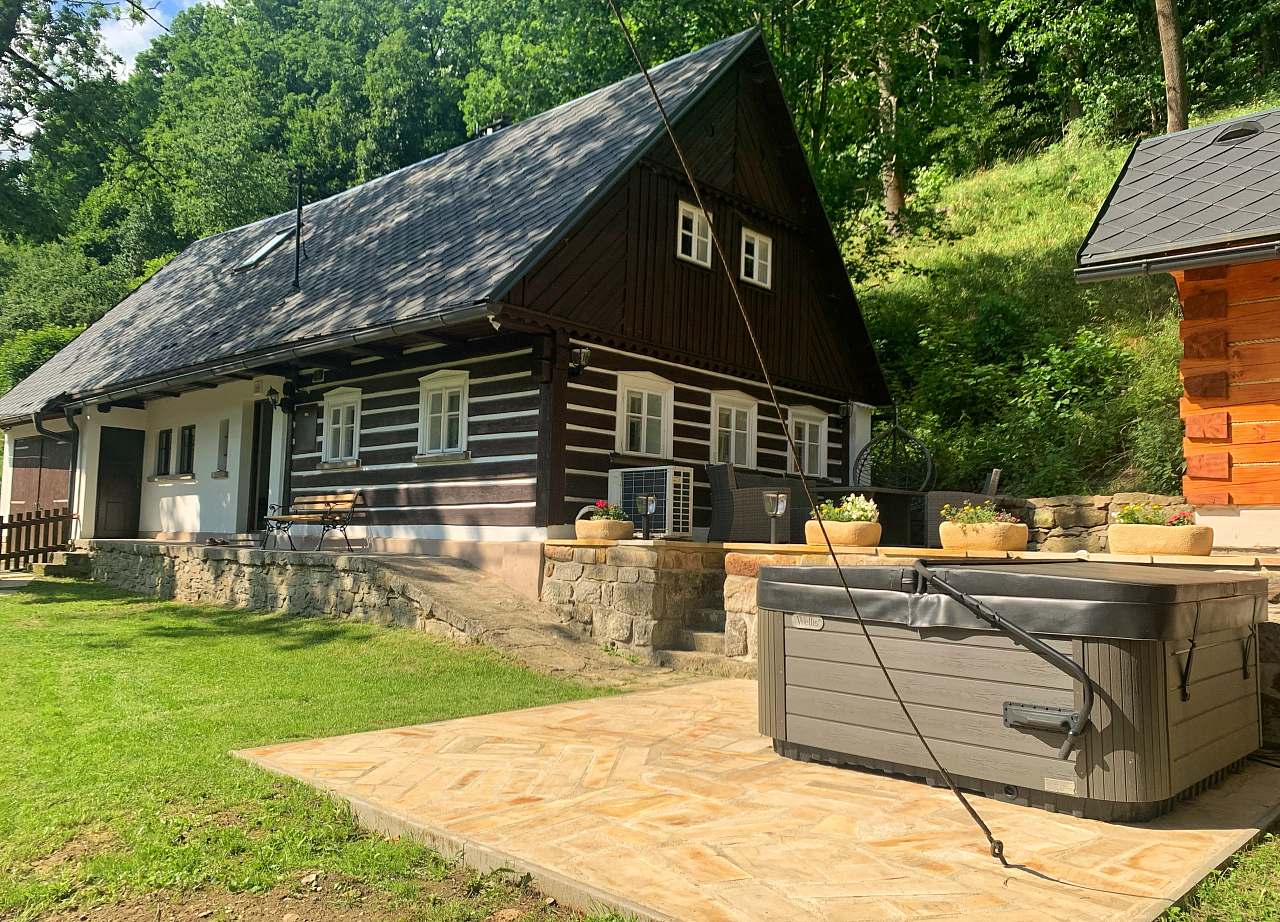 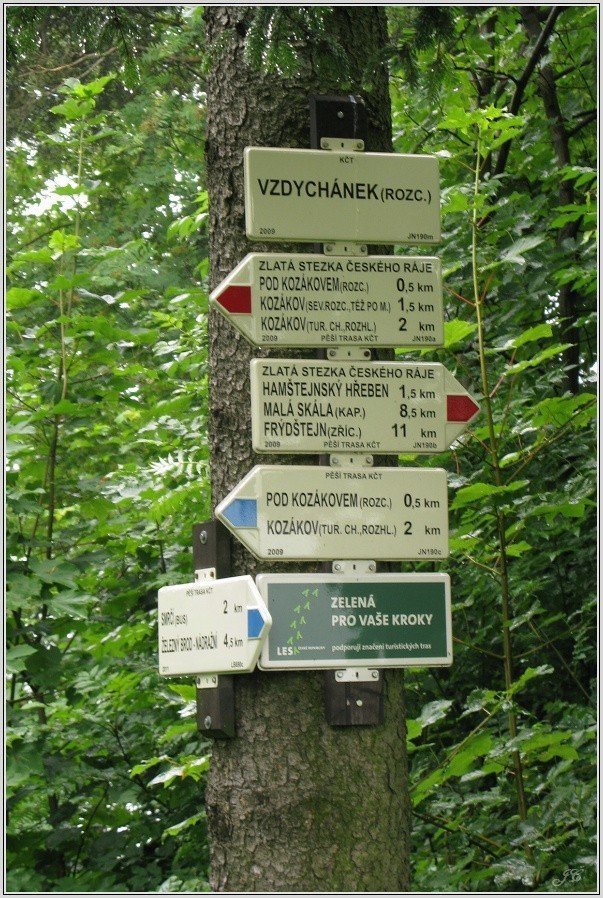 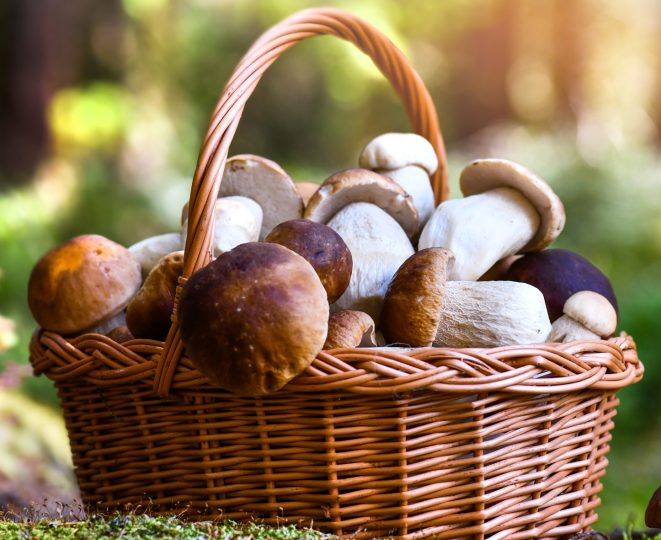 POSTAVIT SI STAN		 SPÁT VE STANU 
搭帐篷			住帐篷，在帐篷里过夜
dā zhàng péng 		 zhù zhàng péng ， zài zhàng 
			 péng lǐ guò yè
KEMPING		„přenocovat ve stanu“
露营
lù yíng

TRAMPING
野营
yě yíng

SCOUTING		
参加童子军
cān jiā tóng zǐ jūn
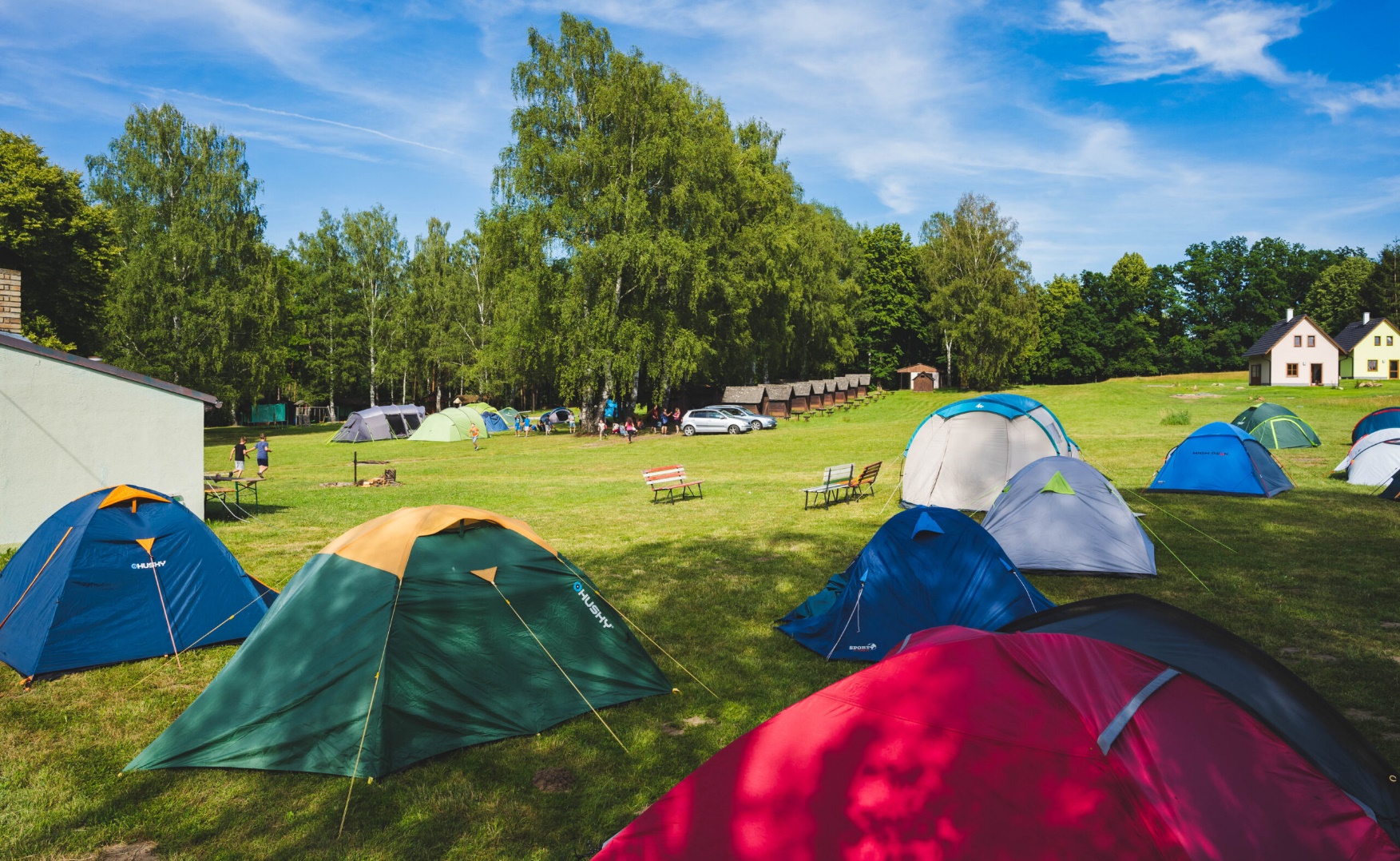 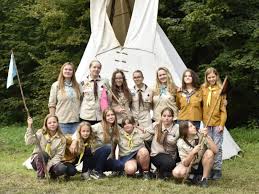 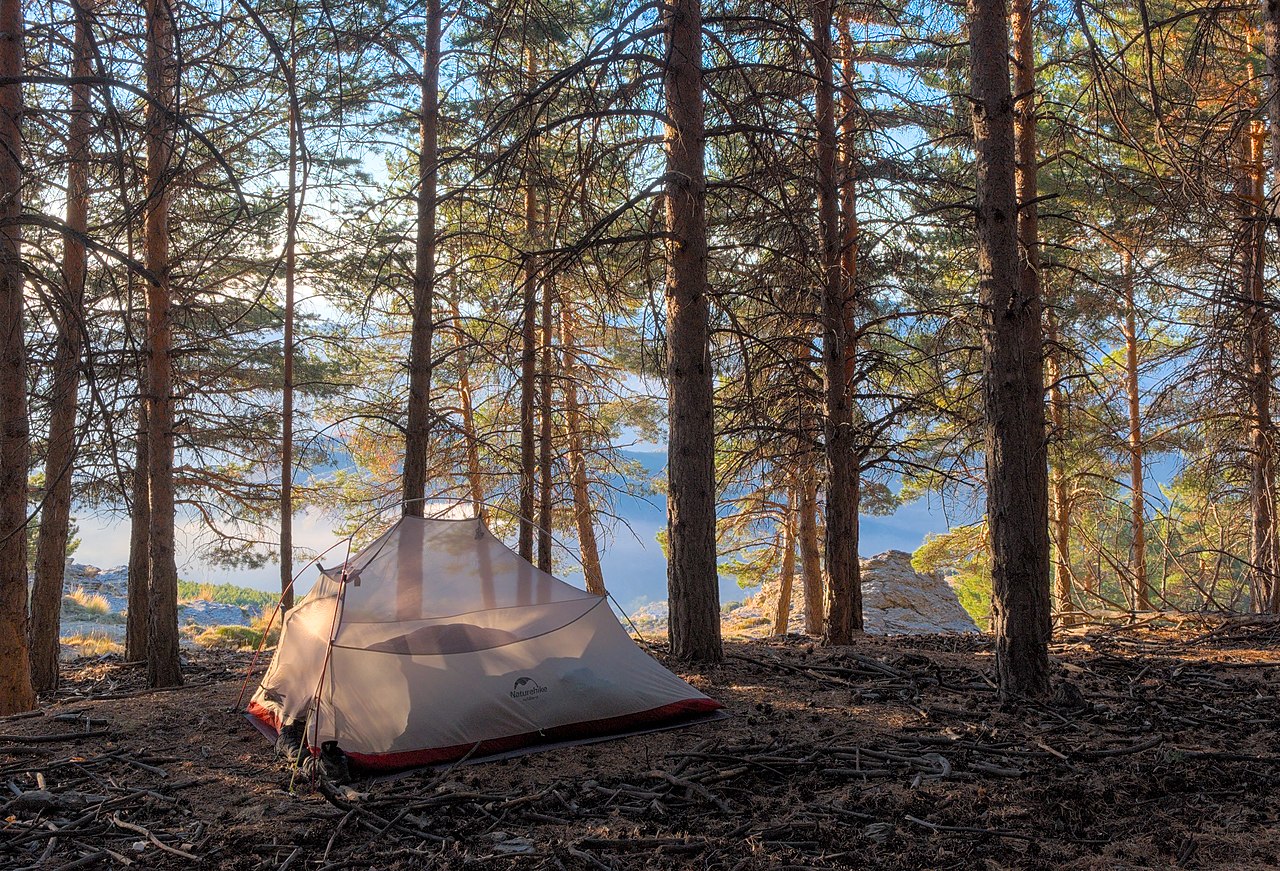 ČESKÉ POLITICKÉ STRANY
捷克政党
jié kè zhèng dǎng 
KOALIČNÍ VLÁDA
联合政府
lián hé zhèng fǔ
SPOLU
《一起》政党联盟
《 yī qǐ 》 zhèng dǎng lián méng
ODS
公民民主党
gōng mín mín zhǔ dǎng
KDU-ČSL
基督交民主联盟
jī dū jiāo mín zhǔ lián méng
TOP09党 dǎng
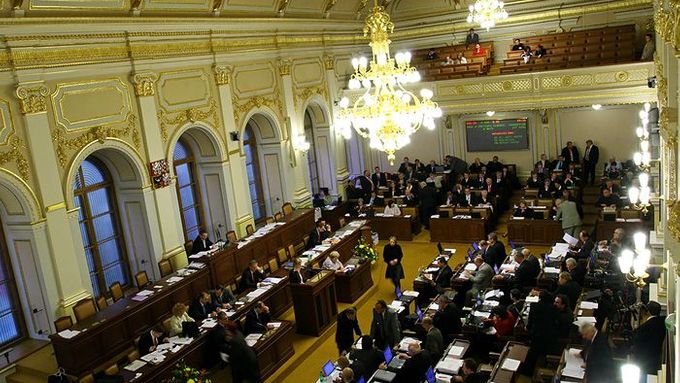 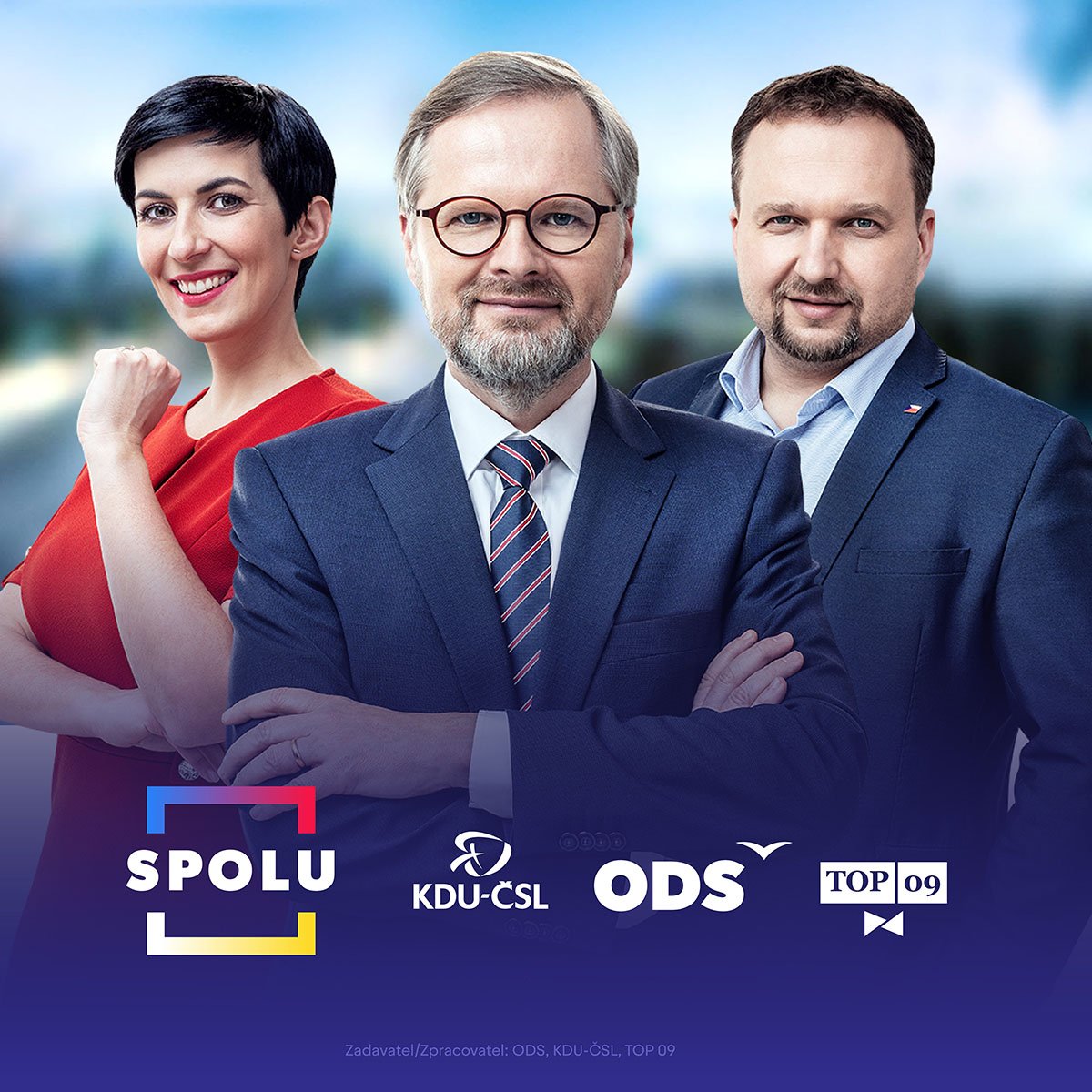 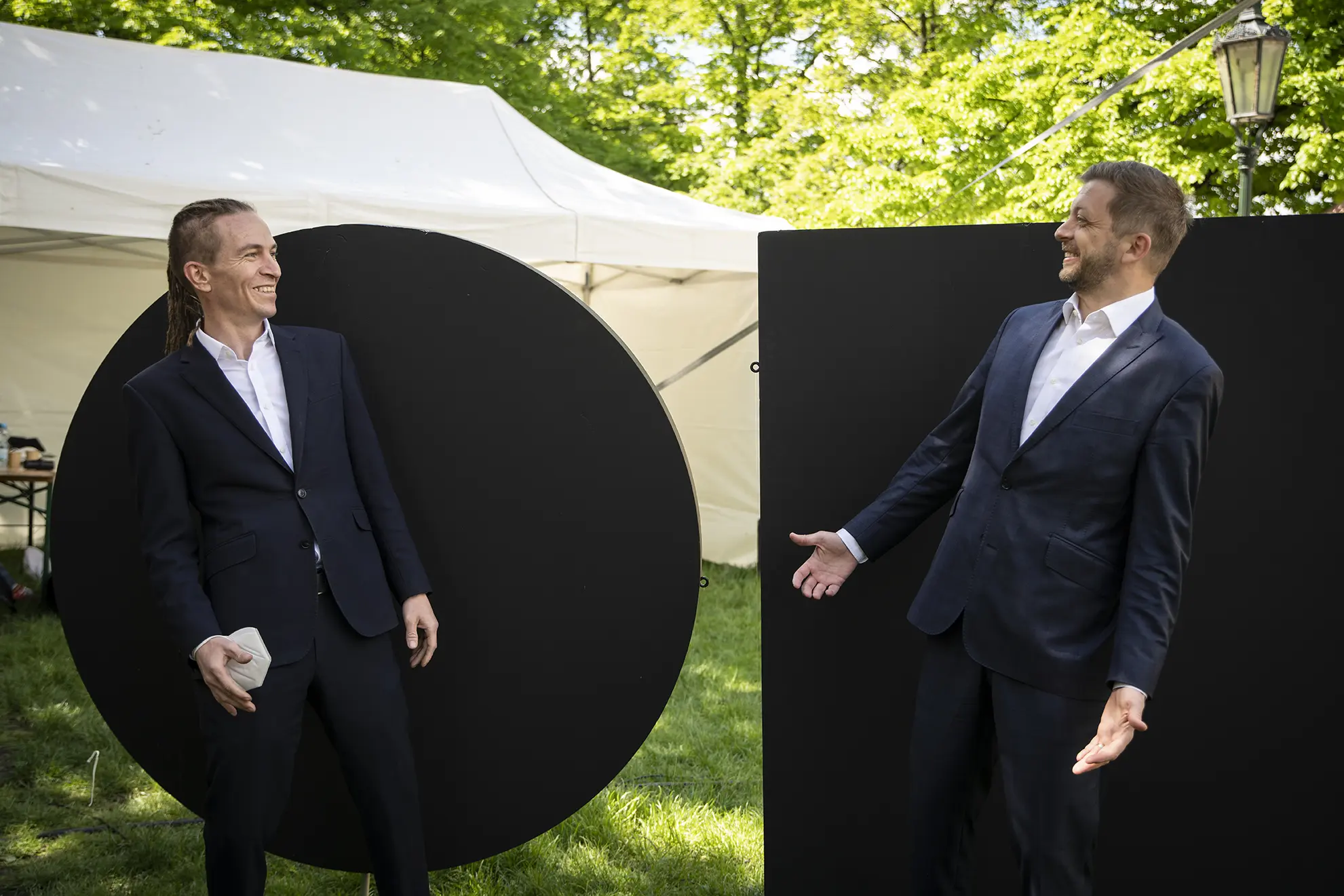 STAN
市长和独立人士党
shì zháng hé dú lì rén shì dǎng
„starostové a nezávislý“

PIRÁTI
（捷克）海盗党
（ jié kè ） hǎi dào dǎng

ANO
《是的》运动
《 shì de 》 yùn dòng
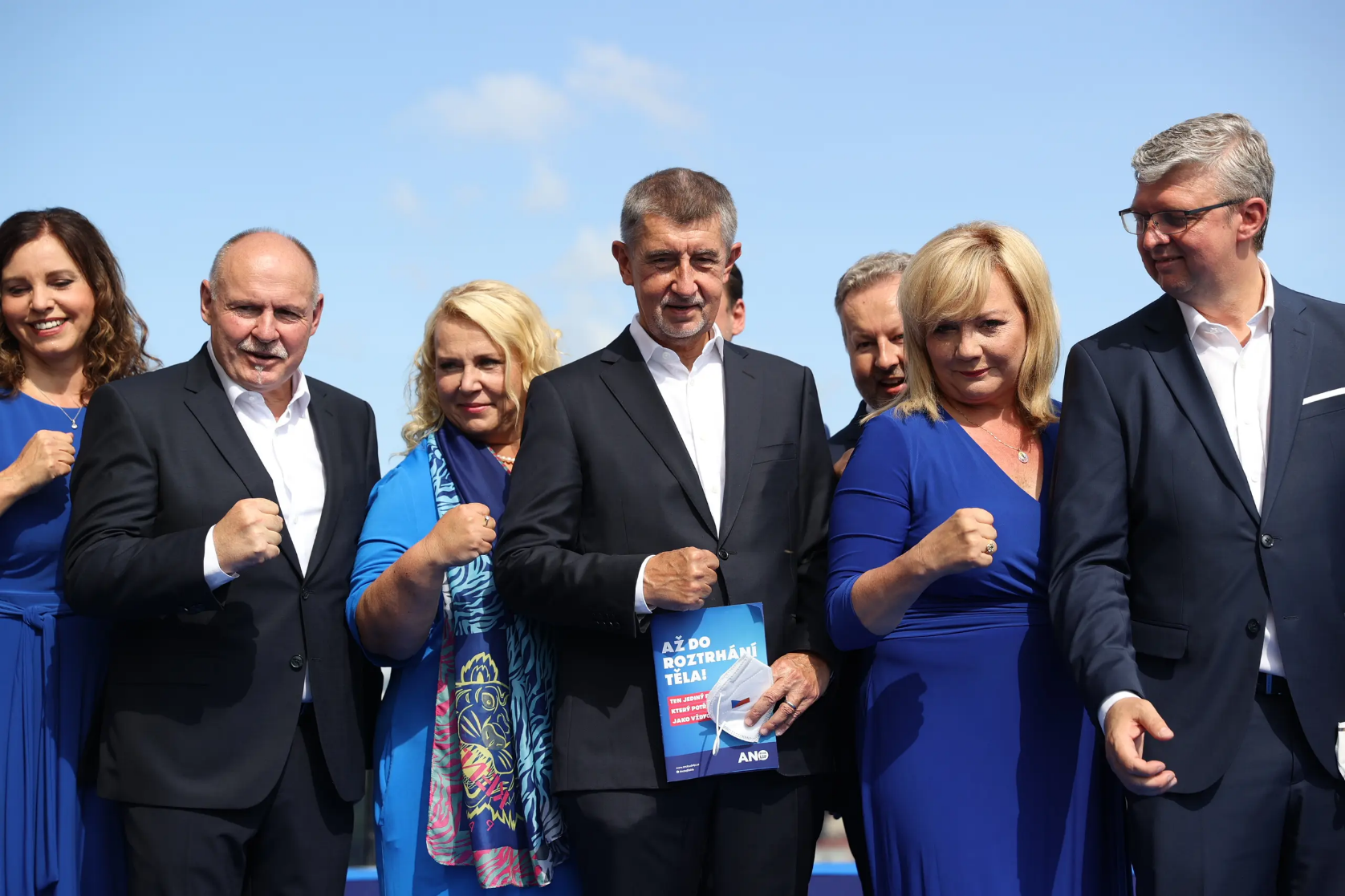 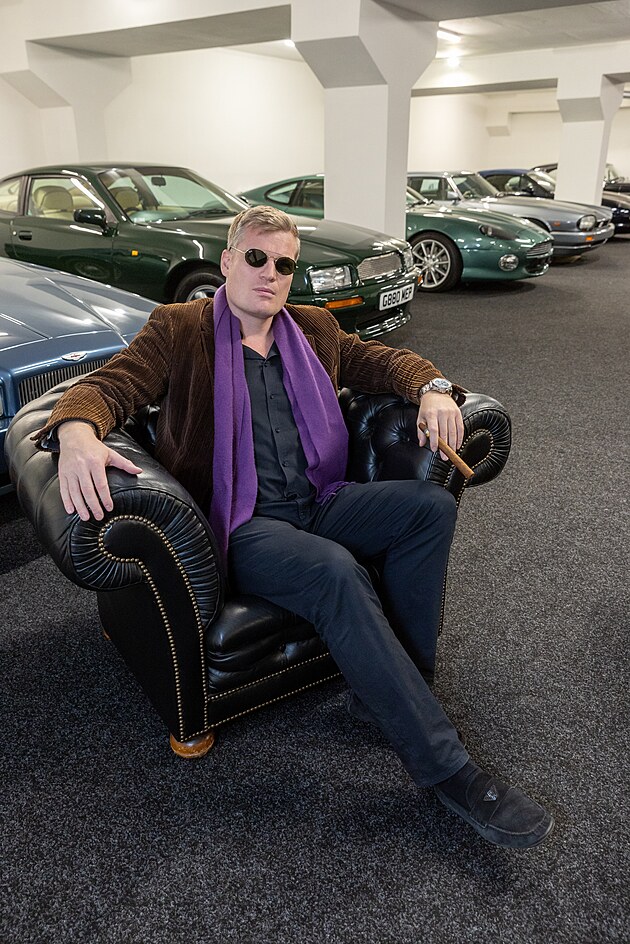 ČSSD
（捷克）社会民主党
（ jié kè ） shè huì mín zhǔ dǎng

STAČILO
《够了》左翼政党联盟
《 gòu le 》 zuǒ yì zhèng dǎng lián méng

KSČM
捷克和莫拉维亚共产党
jié kè hé mò lā wéi yà gòng chǎn dǎng

SPD
自由和直接民主党
zì yóu hé zhí jiē mín zhǔ dǎng
MOTORISTÉ
驾车者党
jià chē zhě dǎng
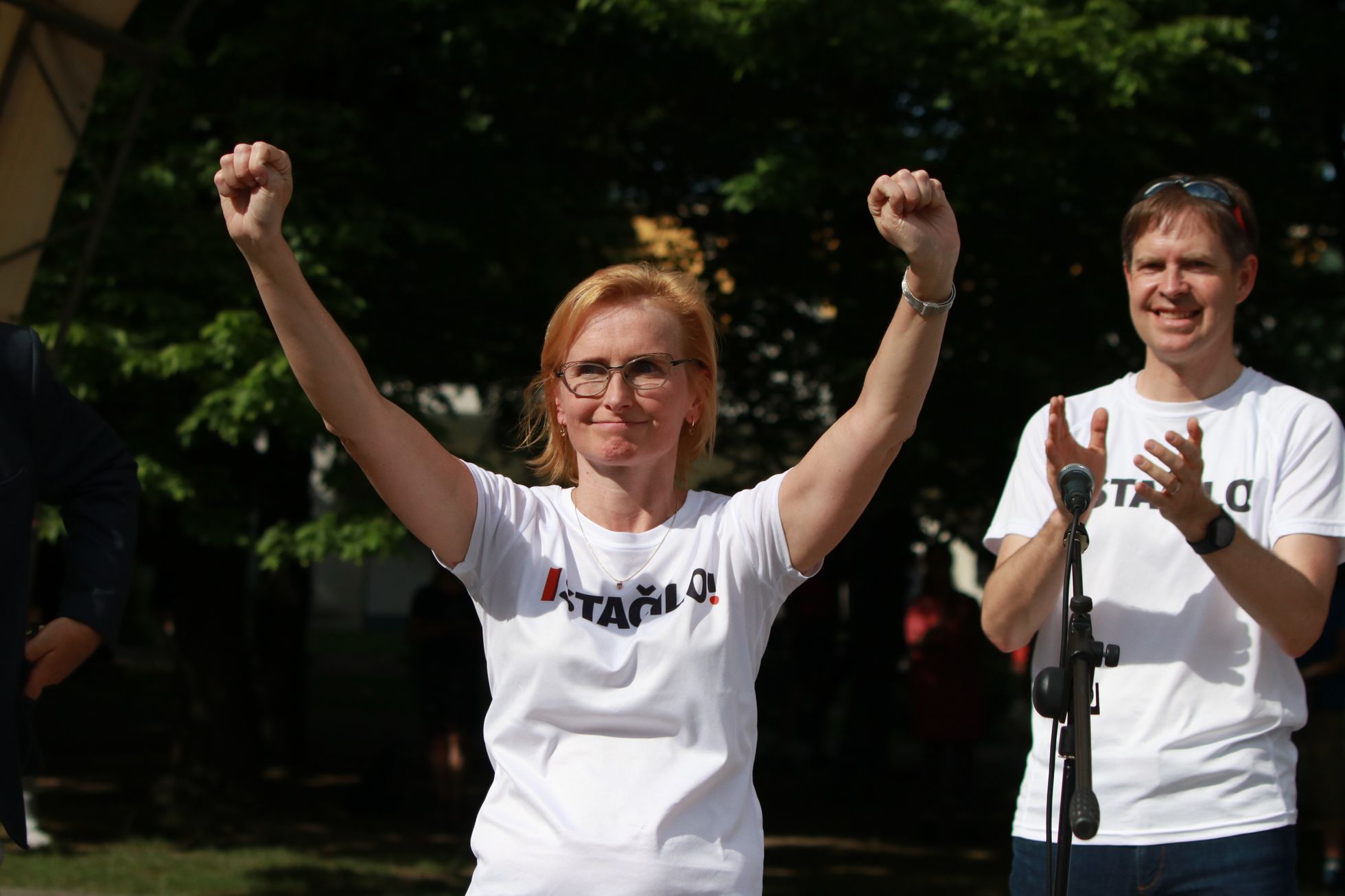 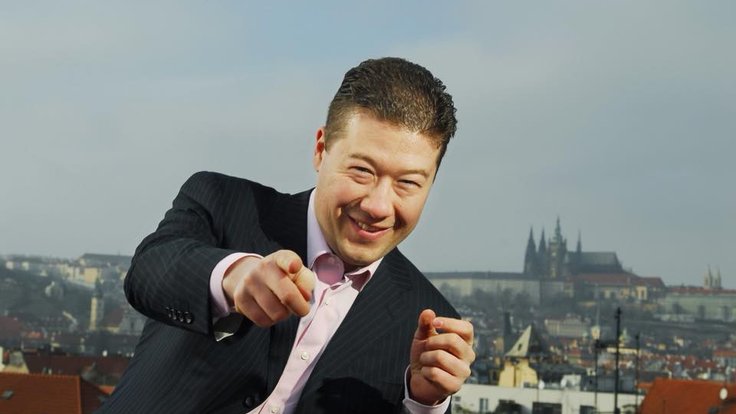 VLASTNÍ JMÉNA
MEZINÁRODNÍ – mají ustálený fonetický přepis
Anna 安娜			Petr / Peter 彼得		Karel / Karl / Charles 卡尔 / 查理 / 查尔斯
Marie / Mary 玛丽				Pavel / Paul 保罗			Filip / Phillip 菲利普，菲利浦
Alice, Eliška / Elis 爱丽丝，艾丽丝		Jan / John 约翰			Martin 马汀
Julie / Juliet 朱丽叶			Josef / Joseph 约瑟夫		Ondřej / Andrew / Andy 安迪
Alžběta / Elisabeth 伊丽莎白		David 大卫，戴维			Adam 亚当
Eva / Eve 夏娃				Katka / Cathy 凯西			Matěj / Mathew 马修
Tomáš / Thomas 托马斯			Barbora / Barbara 芭芭拉		Oskar 奥斯卡
Viktórie / Victoria 维多利亚			Sofie / Sophia 索菲亚		Hana / Hannah 汉娜

ČESKÁ snadná – foneticky			dlouhá a/nebo těžko vyslovitelná = zkratky a/nebo komolení
Milan 米兰				Zdeněk 丹尼 splyne s Danny, Dan, Daniel
Lenka 兰凯				Vladimír 米勒 Míla
Kristýna 克里斯蒂娜	蒂娜		Veronika 薇薇
Václav 瓦茨拉夫				Vojtěch 沃伊达
Vladislav 弗拉迪斯拉夫			Hubert 胡逼
Tereza 泰瑞莎				Vlasta 拉沙
Viktórie / Victoria 维多利亚			Klára 克拉拉
Zuzana 苏珊娜

TVOŘIVÝ PŘÍSTUP K JMÉNŮM	米罗史*泽曼	瓦茨拉夫*哈维尔		彼得*帕维尔	
约翰*胡斯	米兰*昆德拉	好兵帅克	弗朗齐歇克·库普卡	托伊恩